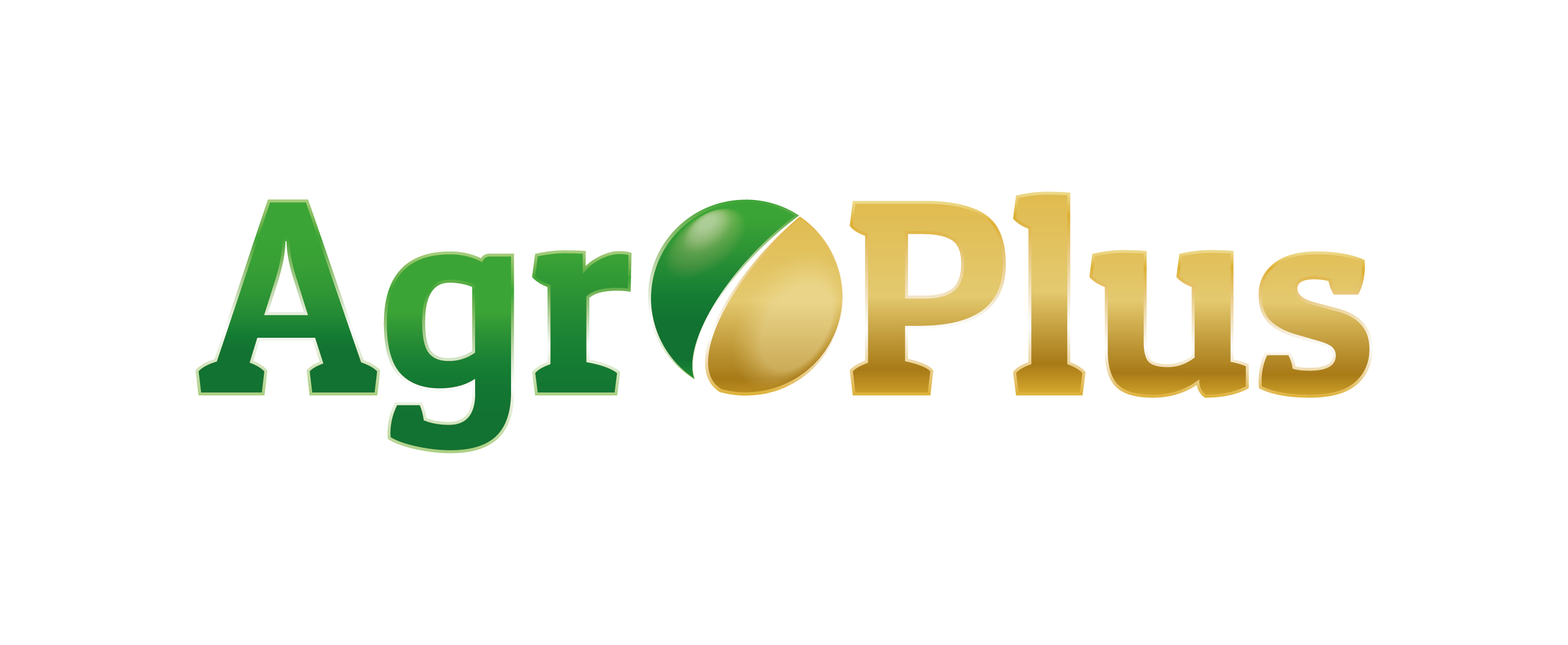 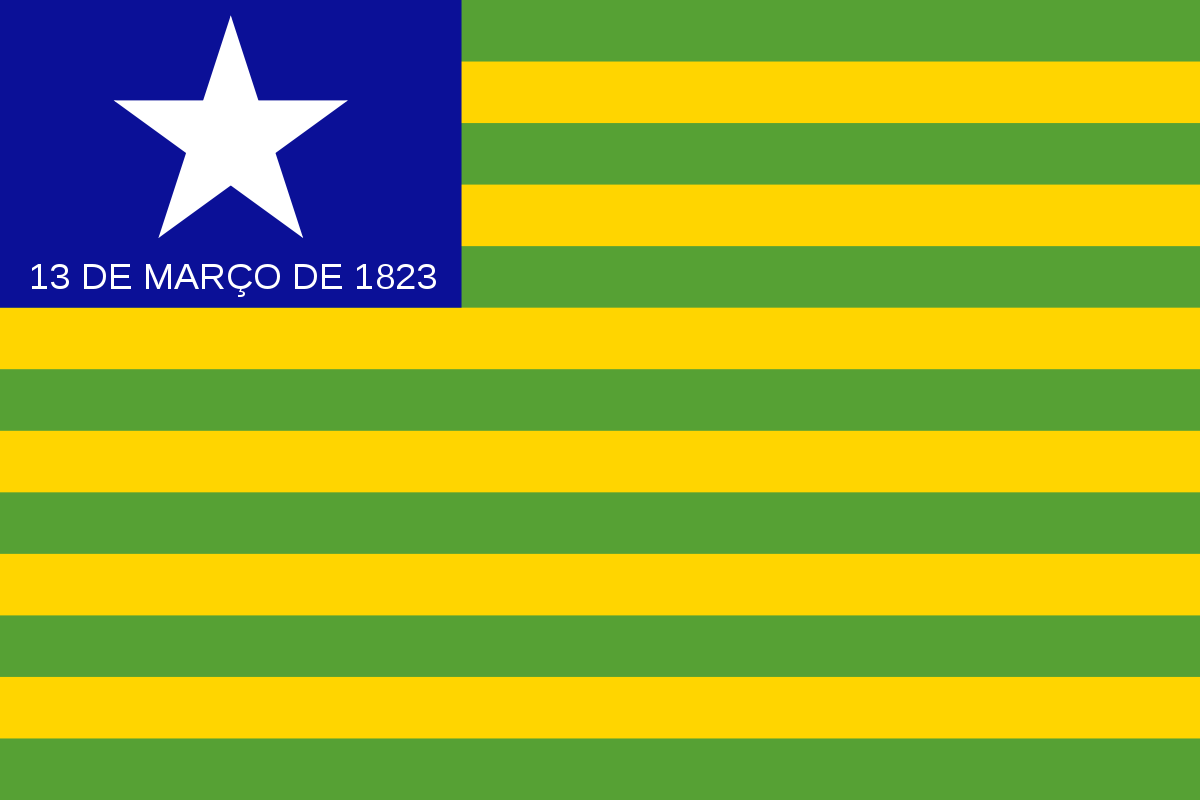 2021
Resultados 2020 - 2021
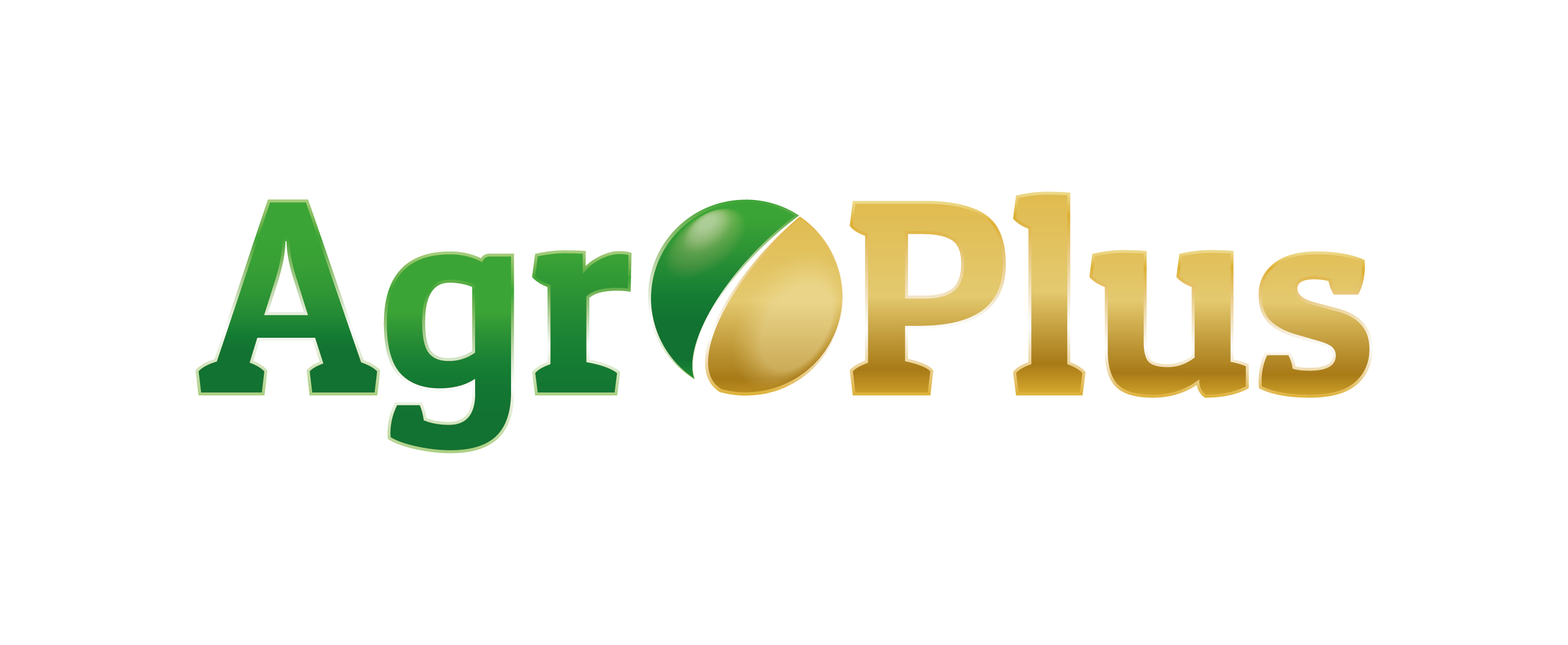 AgroPlus no estado do Piauí
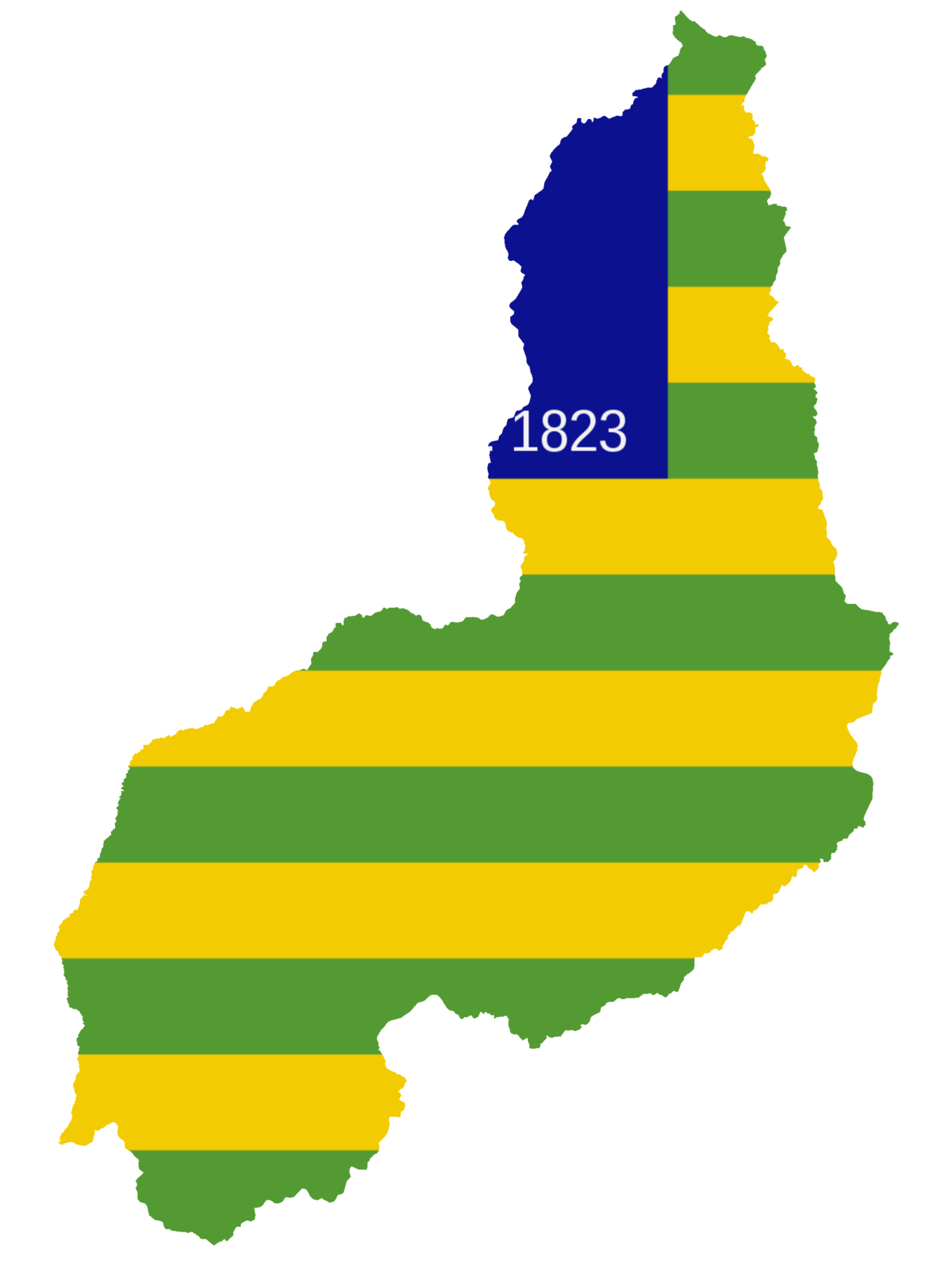 Conclusão do 1º Ano do programa no estado (2021).
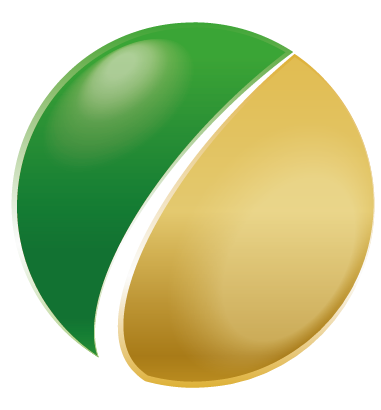 Adequação do checklist para a legislação estadual.
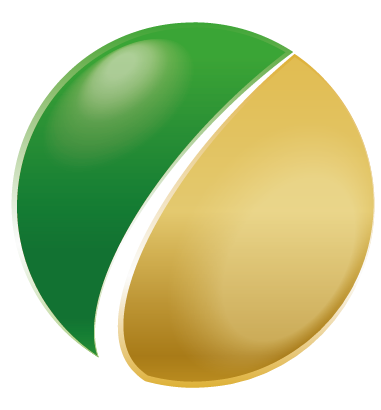 Termo de cooperação técnica assinado com Aprosoja Piauí.
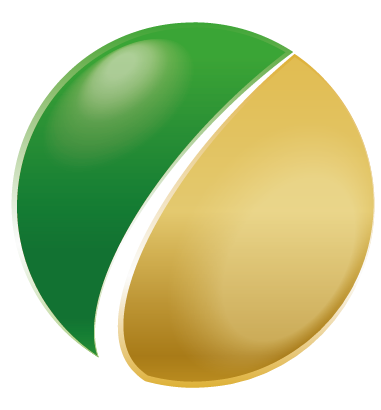 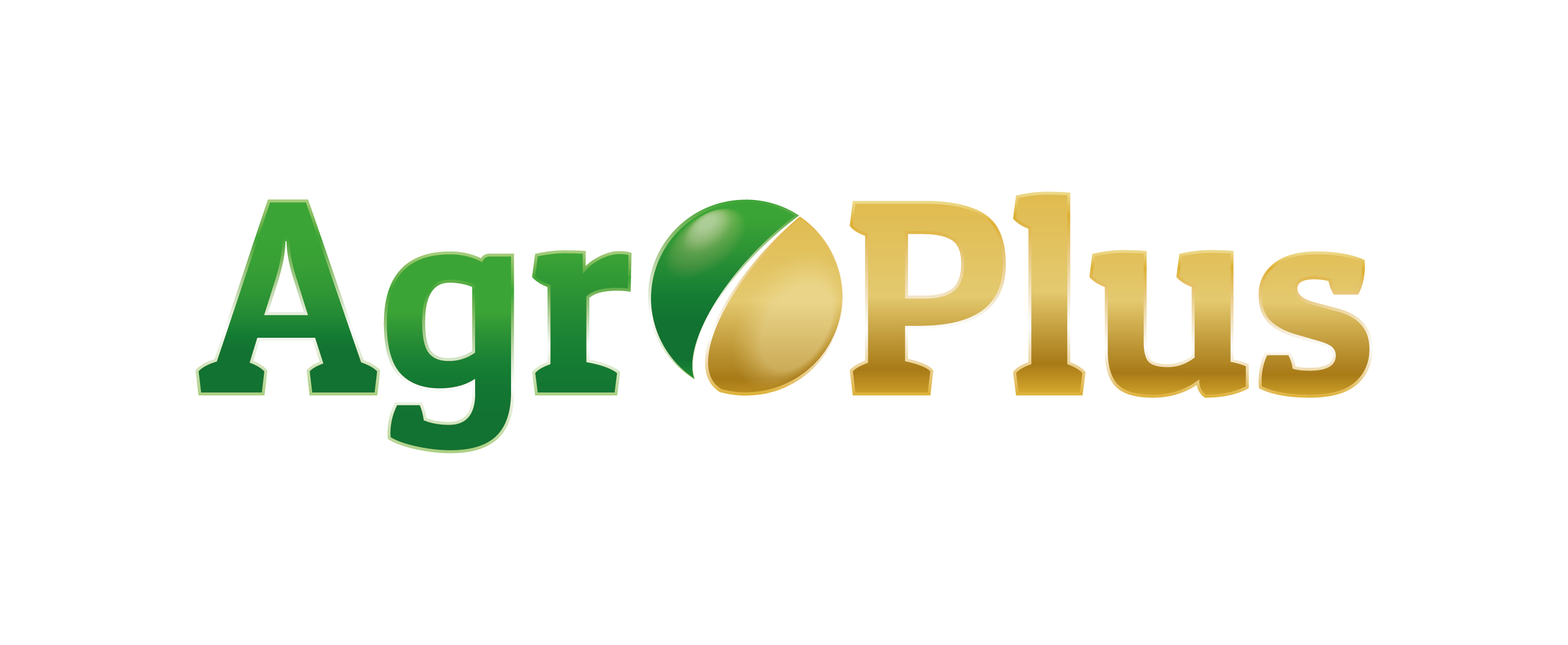 Indicadores de Sustentabilidade
Social
Ambiental
Econômico
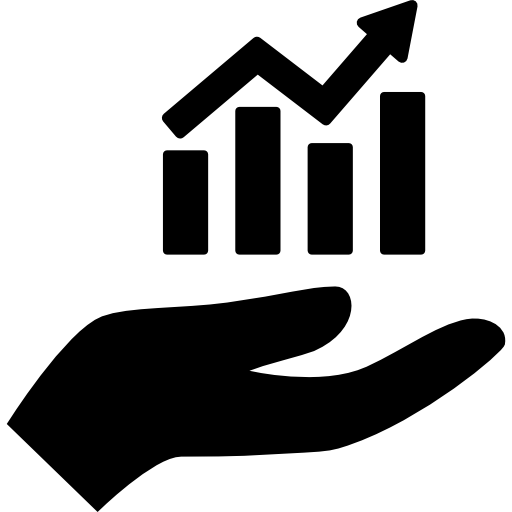 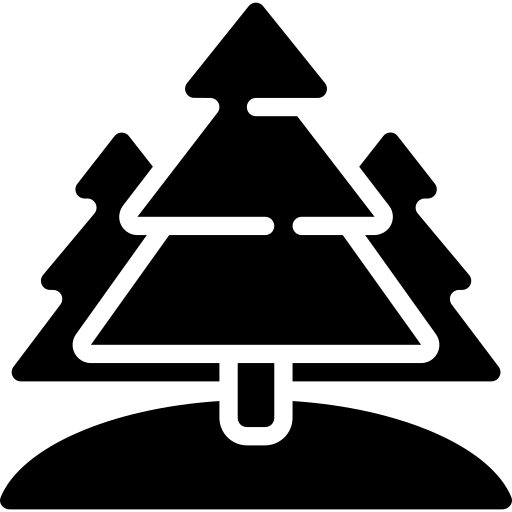 Financeiro
Código florestal
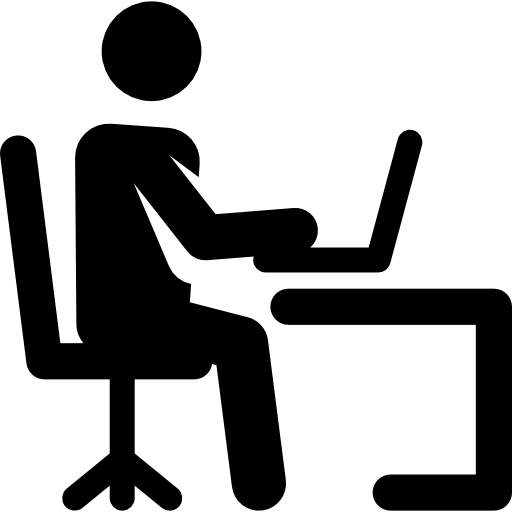 Trabalhistas
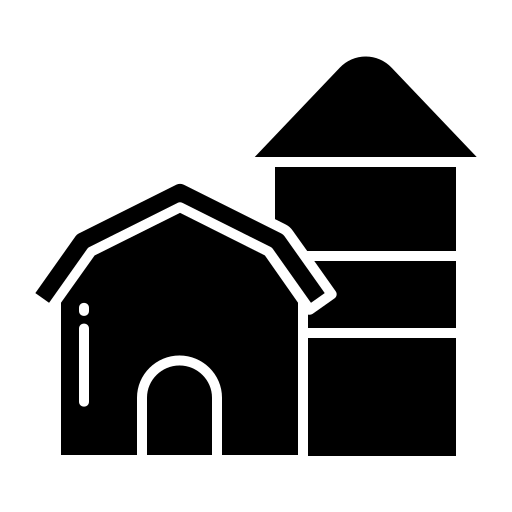 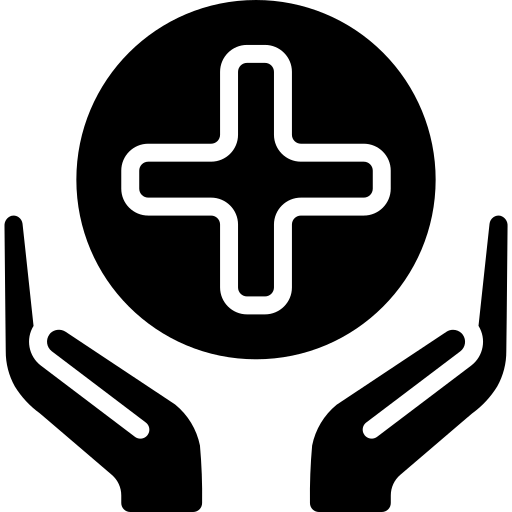 Construções Rurais
Saúde
Total: 235 indicadores
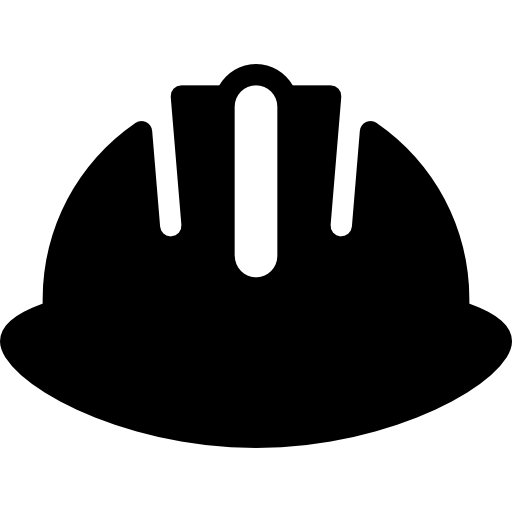 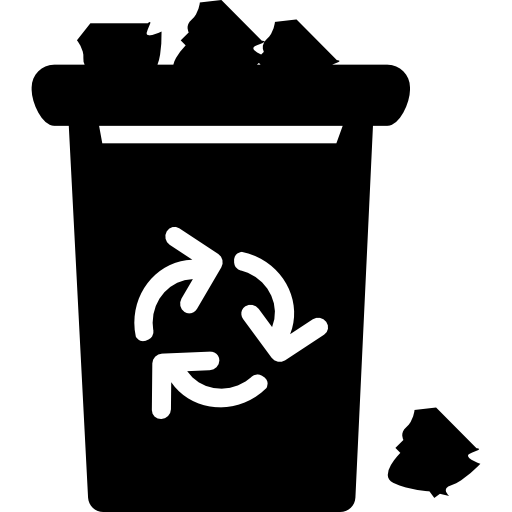 Segurança do trabalho
Resíduos
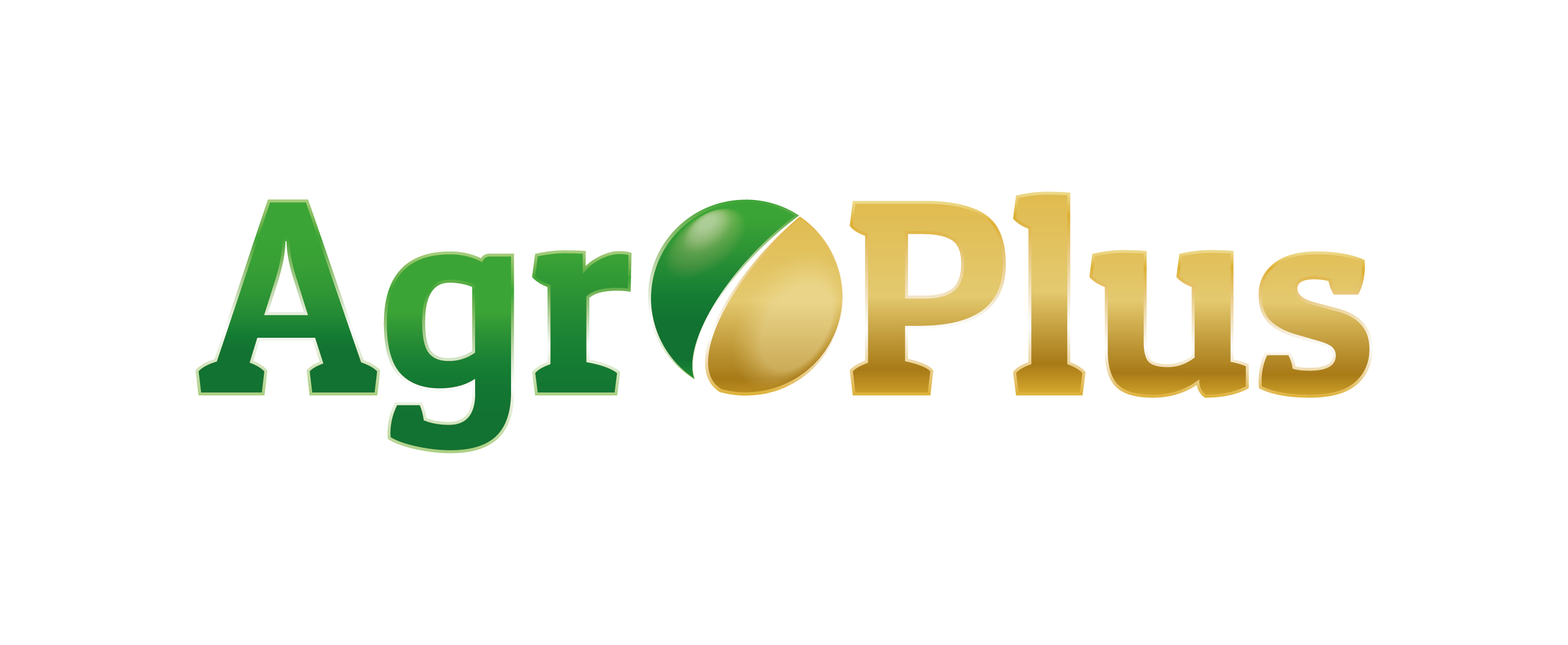 Números do programa
2021
Nº de Propriedades participantes: 24
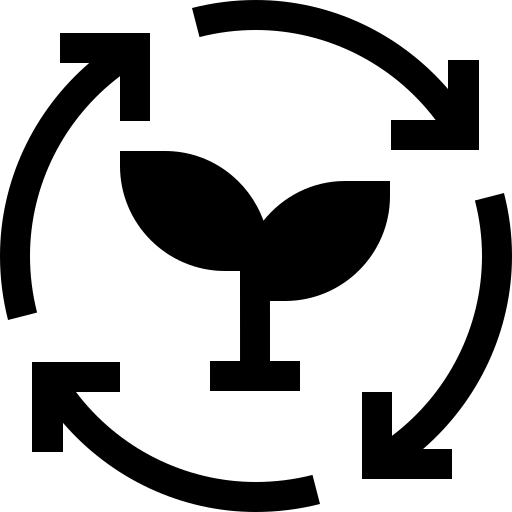 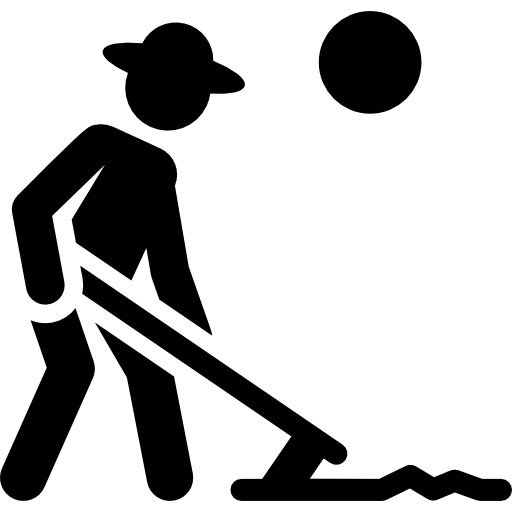 Nº de revisitas: 20
Nº de funcionários beneficiados: 703
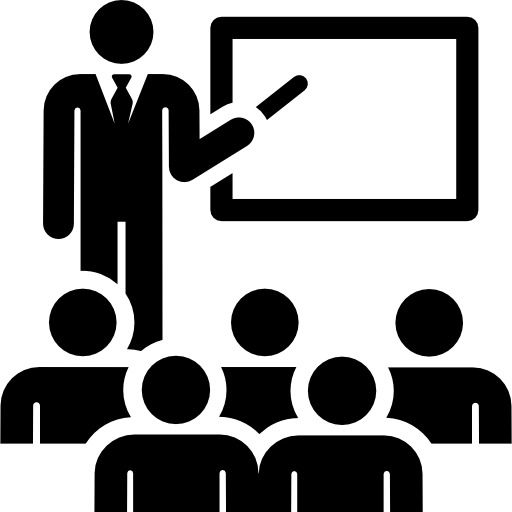 Nº de treinamentos oferecidos: 11
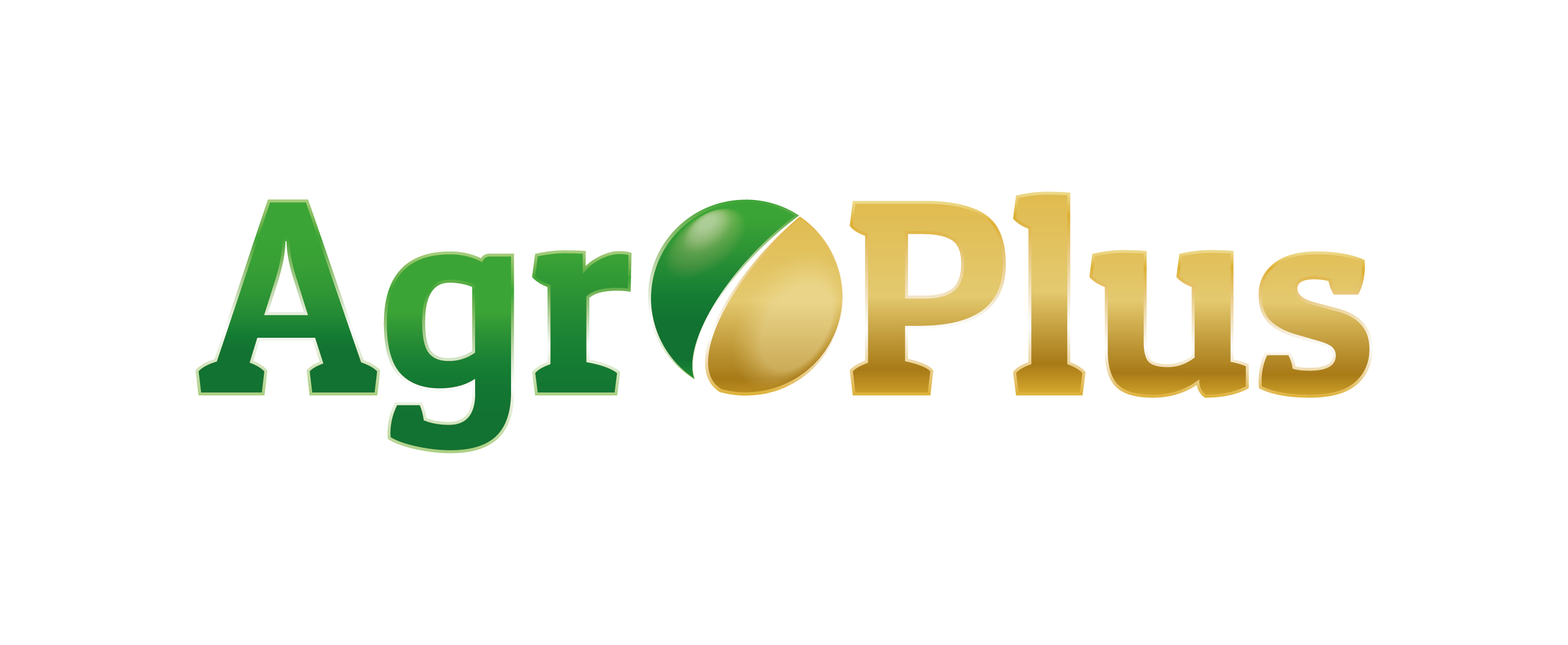 Municípios Atendidos
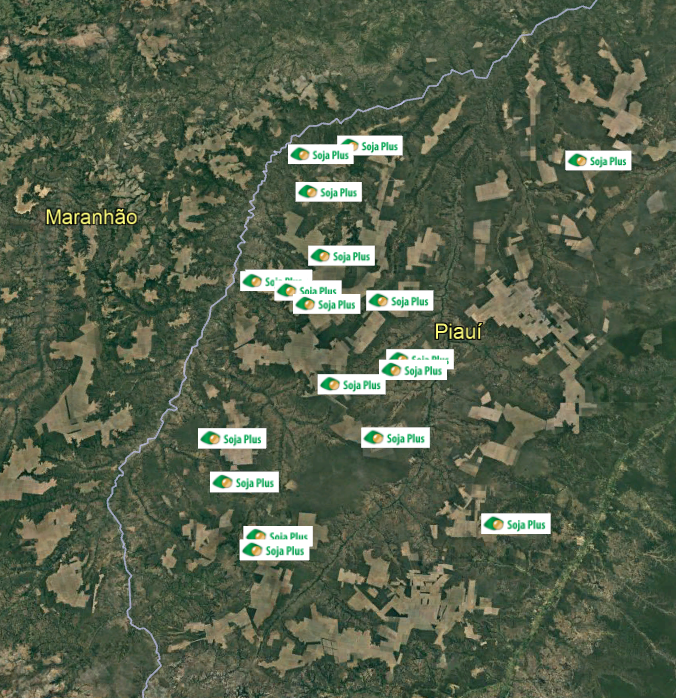 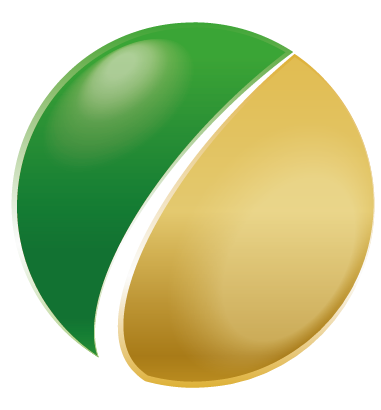 Baixa Grande do Ribeiro (1º)
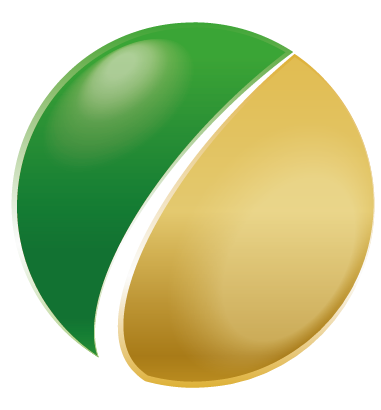 Uruçuí (2º)
Ribeiro Gonçalves (3º)
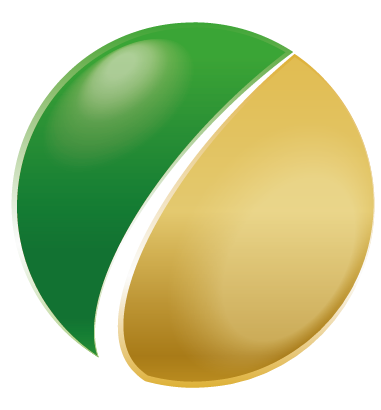 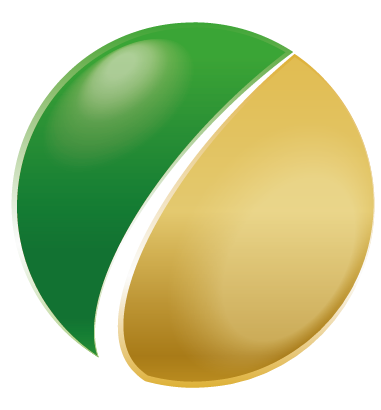 Santa Filomena (5º)
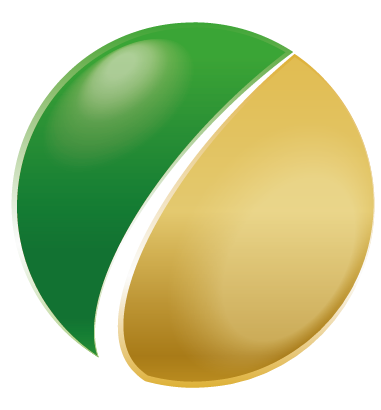 Currais (6º)
[Speaker Notes: Bom Jesus (4º)]
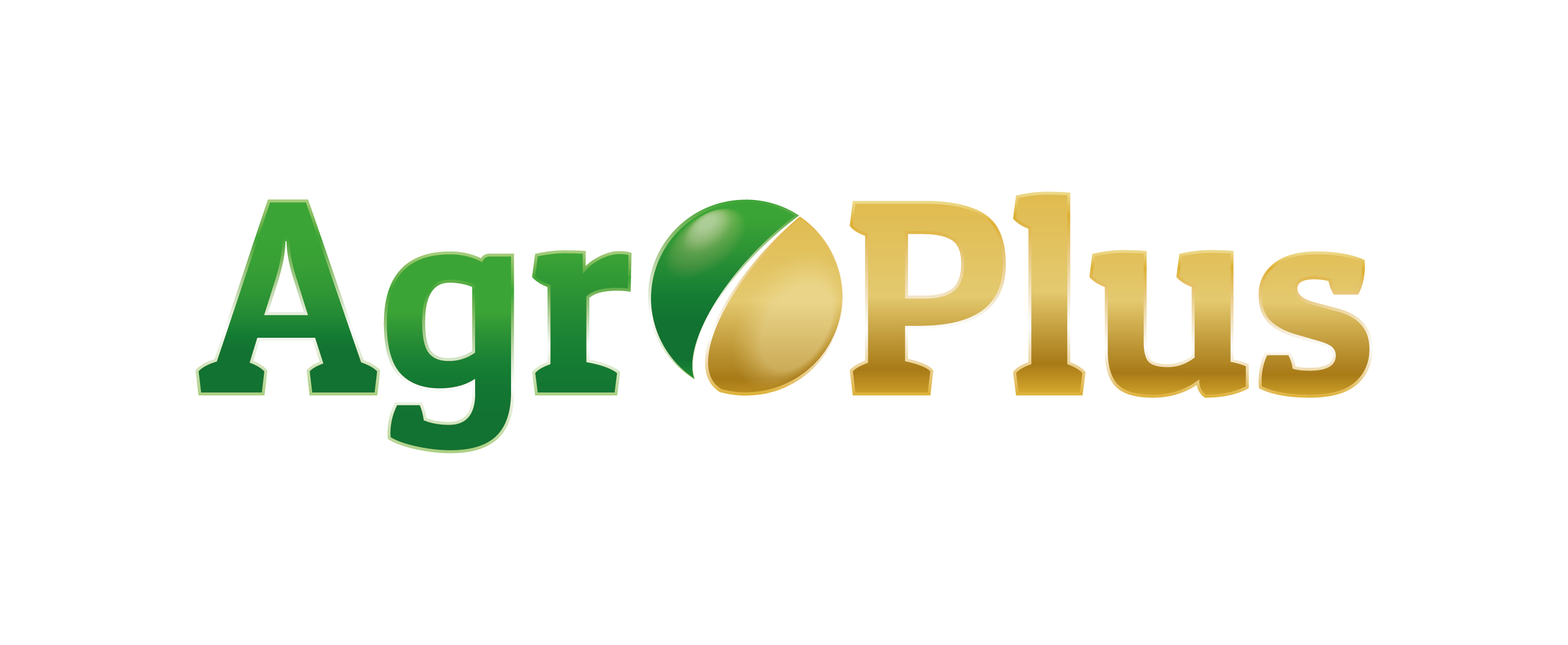 Números do programa
2021
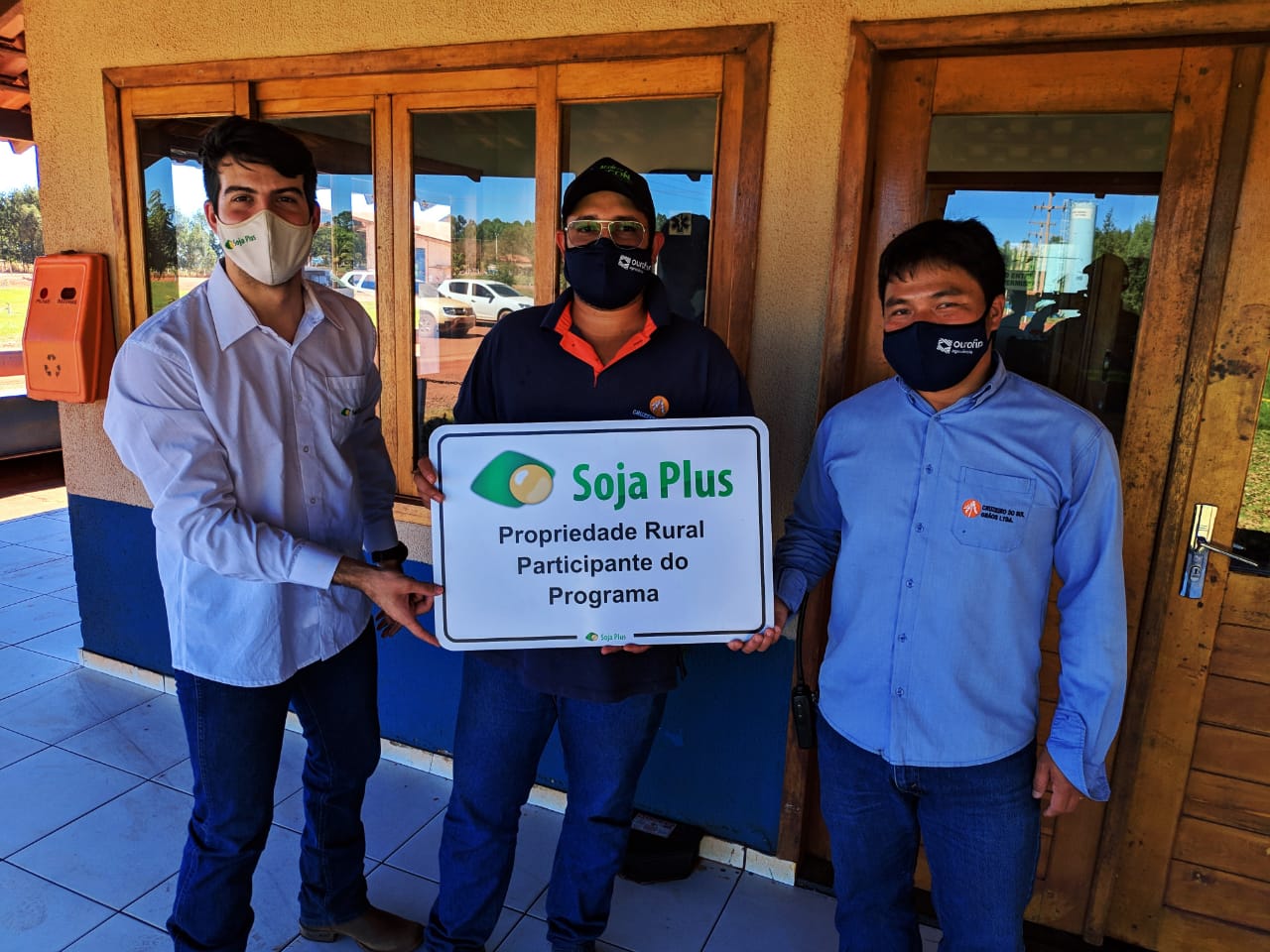 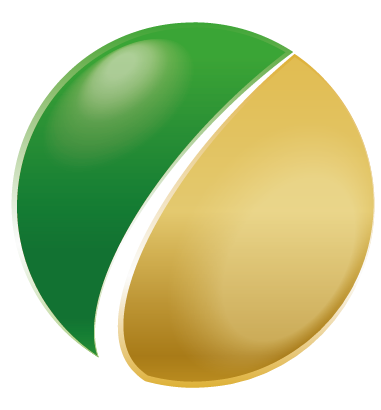 190 Horas de assistência técnica no campo.
102 Horas de cursos em propriedade rurais.
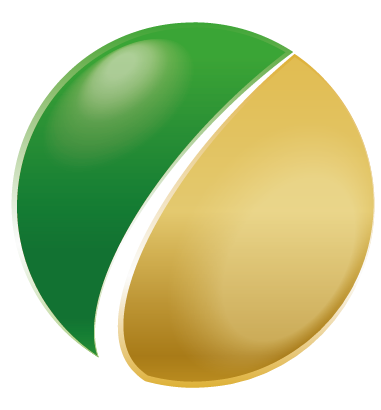 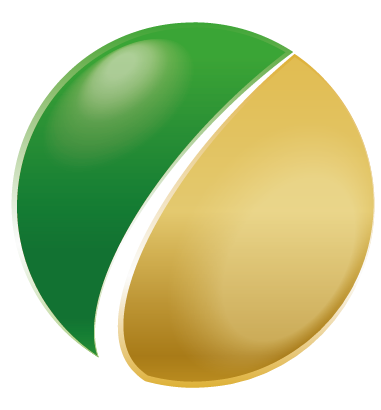 1.320 Placas orientativas distribuídas nas propriedades.
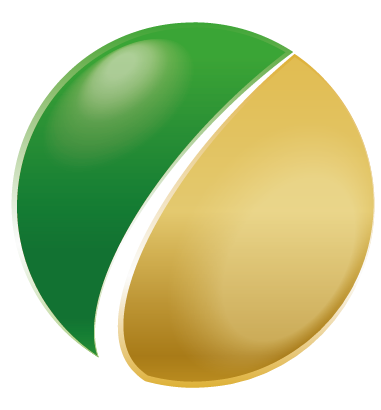 24 Kits de primeiros socorros distribuídos.
Visita Técnica – Faz Cruzeiro do Sul Grãos
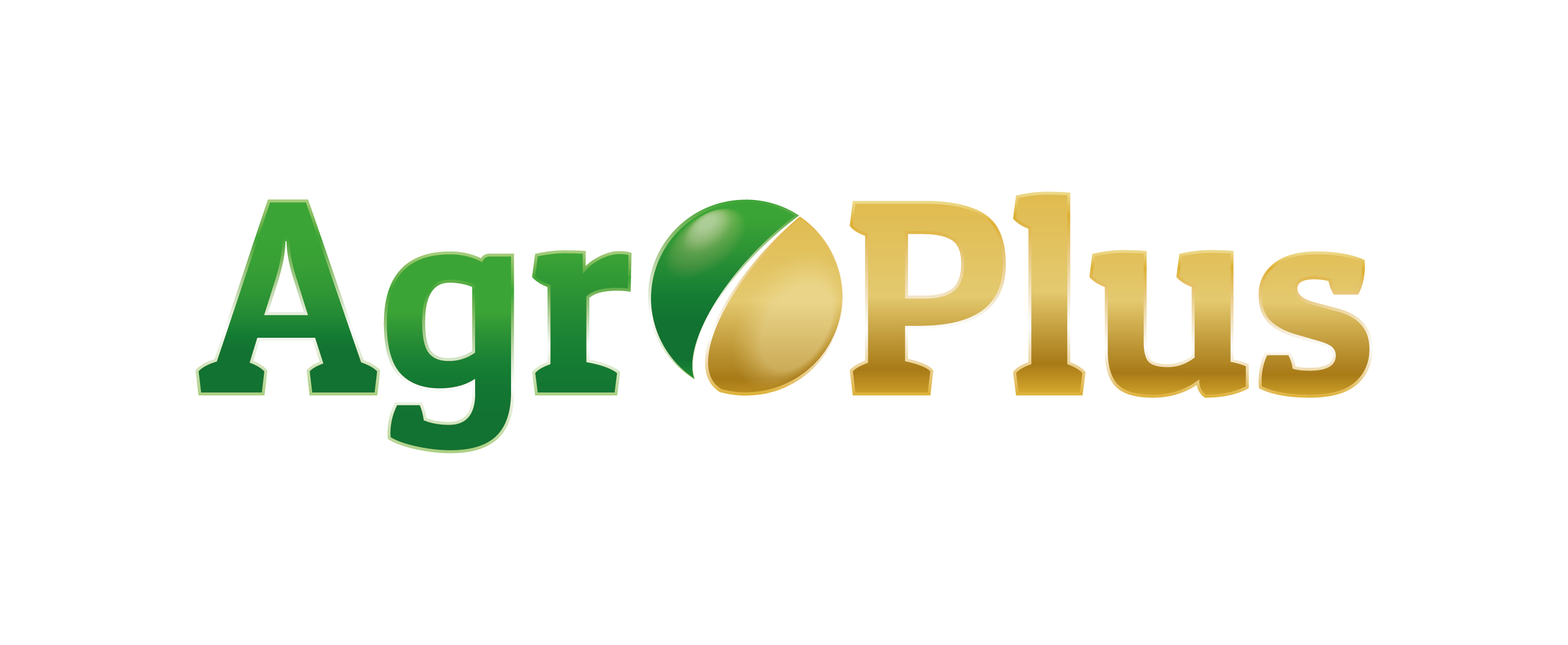 Números do programa
2021
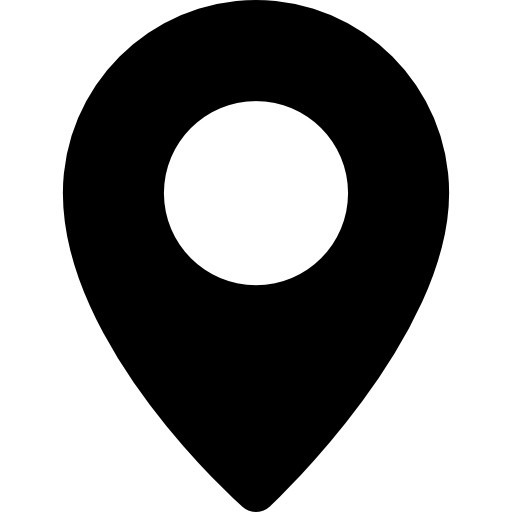 Área total de Soja atendida: 116.800 ha
14% Área de cultivo do estado na safra (2020/21)
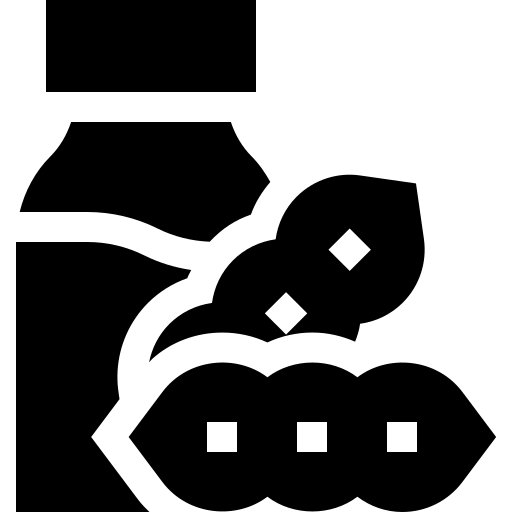 Quantidade de Soja verificada: 350.400 ton
[Speaker Notes: Total: 835.000 ha]
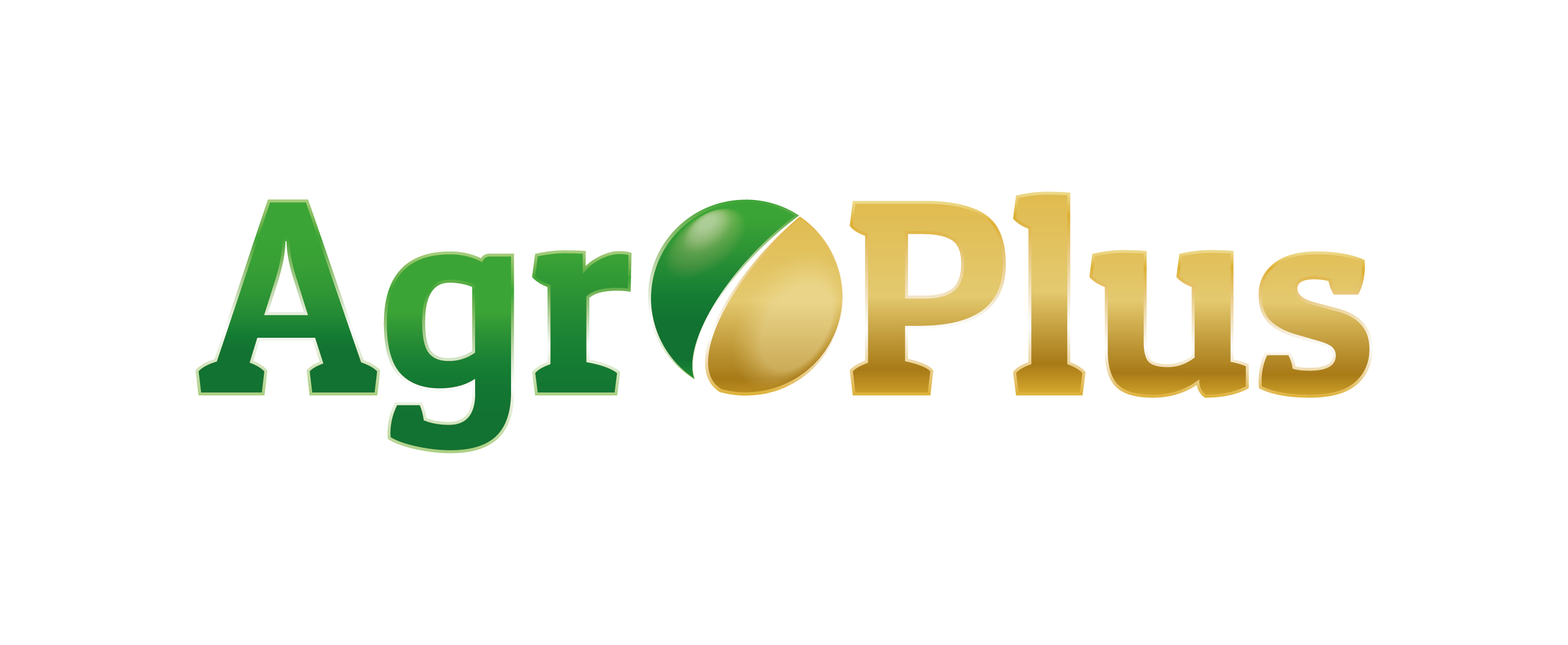 AgroPlus no campo
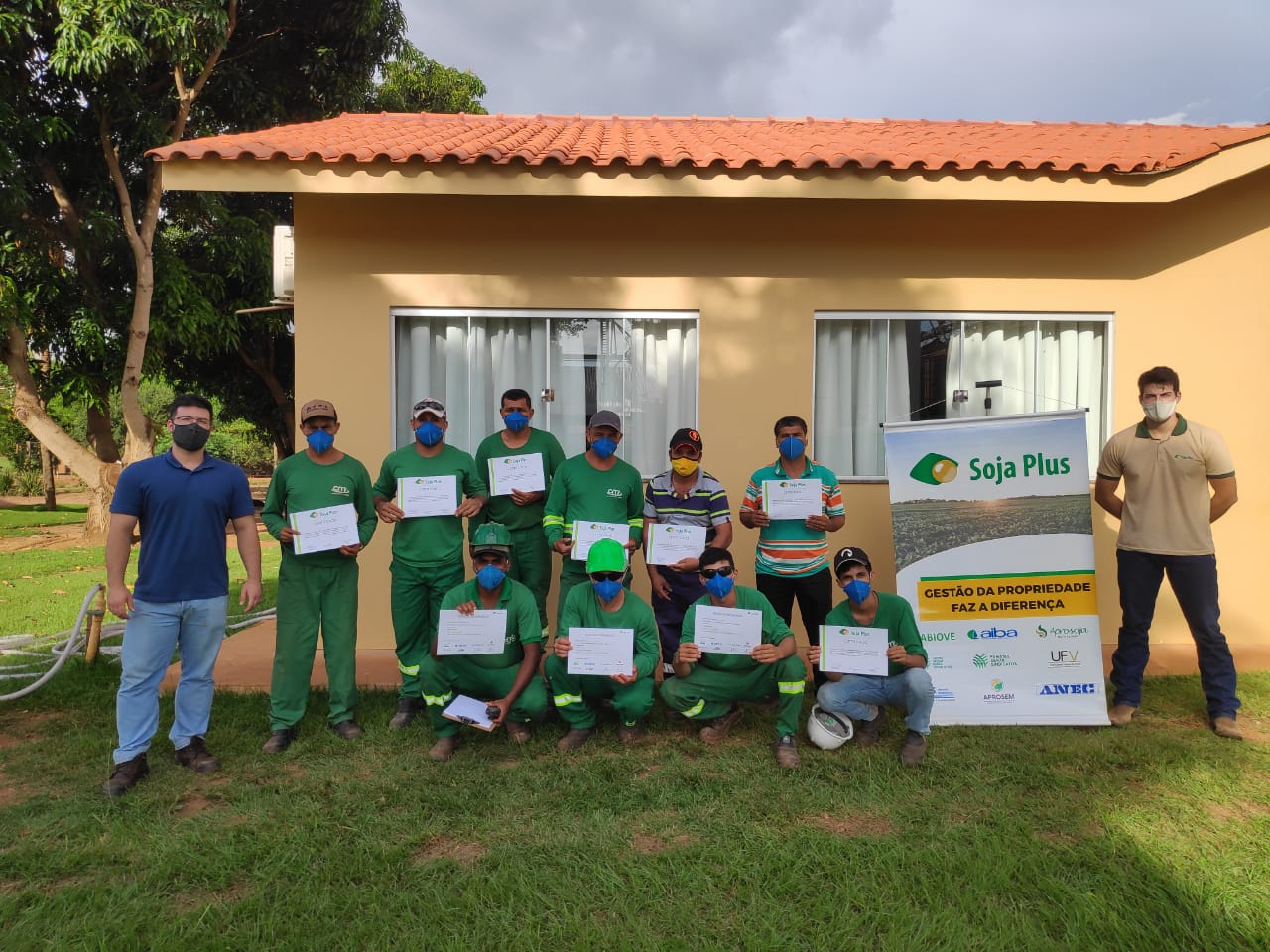 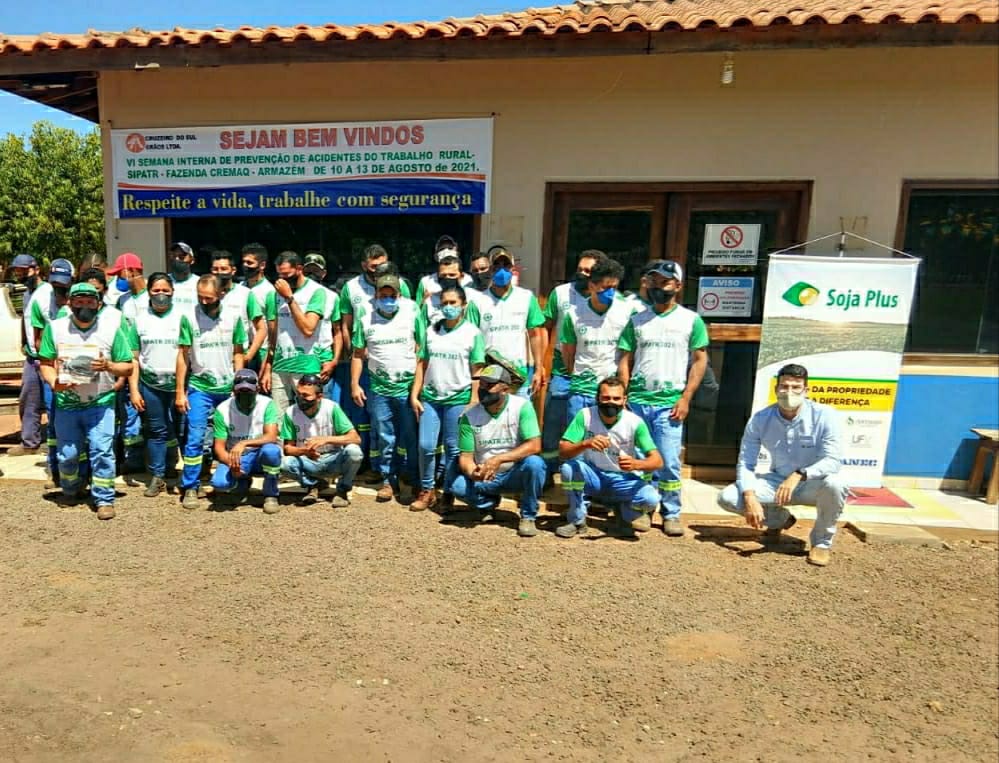 1ª Edição curso Classificação de Grãos – Faz Condomínio Milla
Curso  SIPATR – Faz Cruzeiro do Sul Grãos
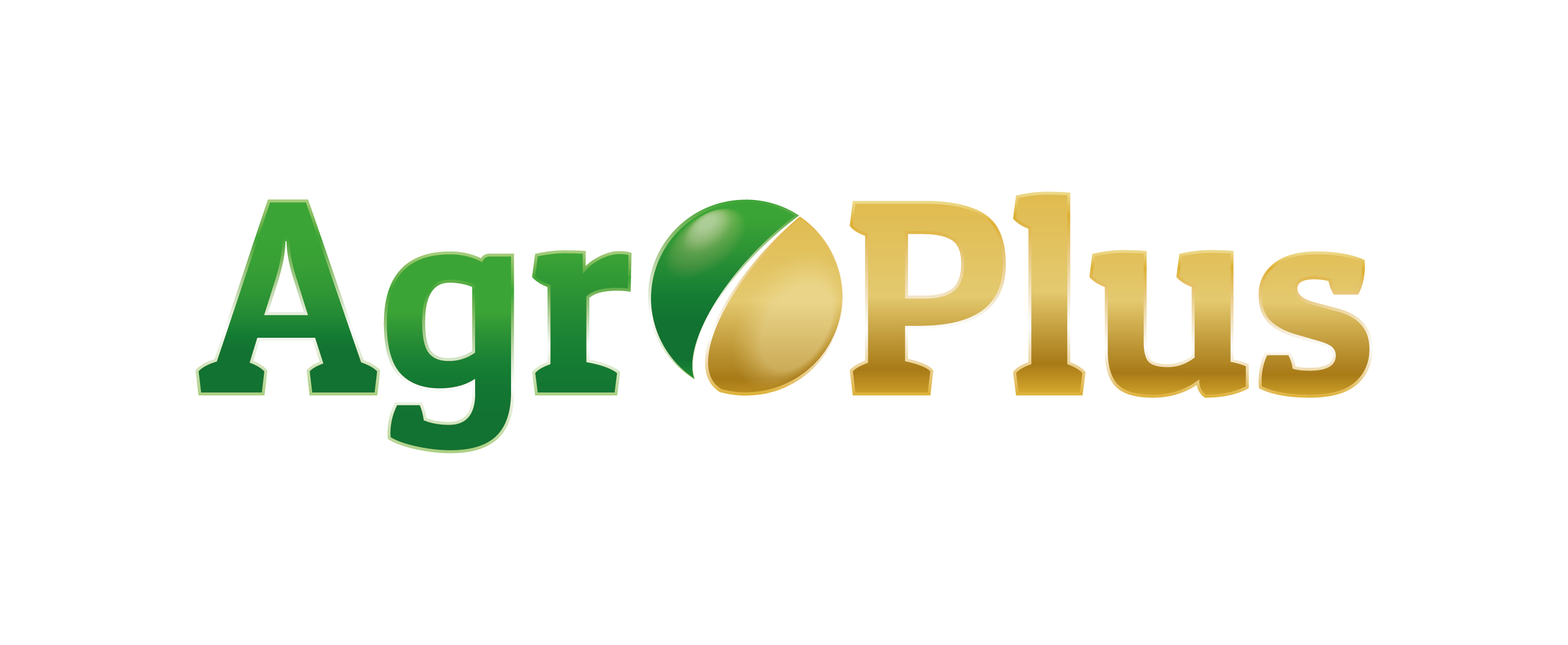 AgroPlus no campo
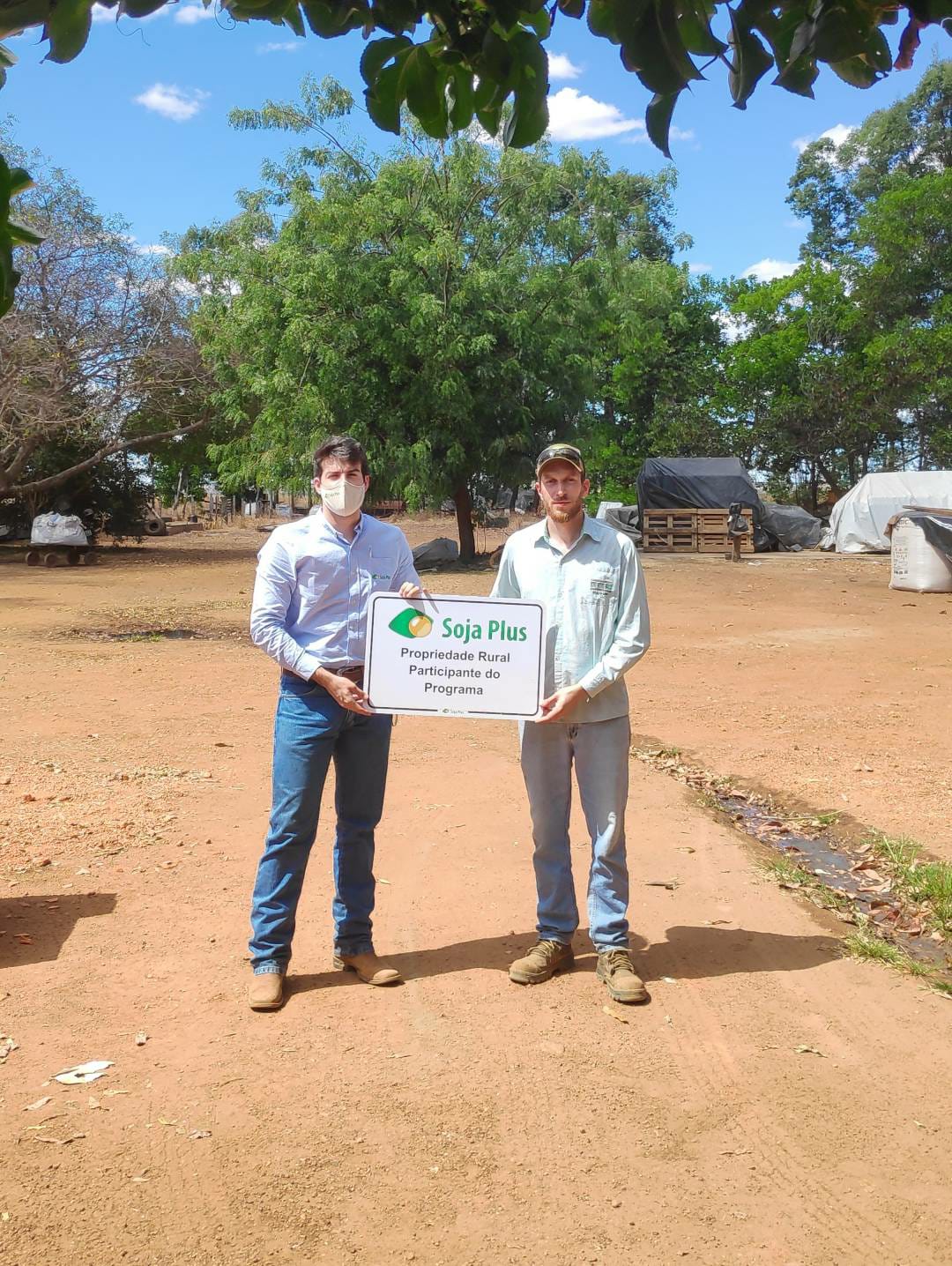 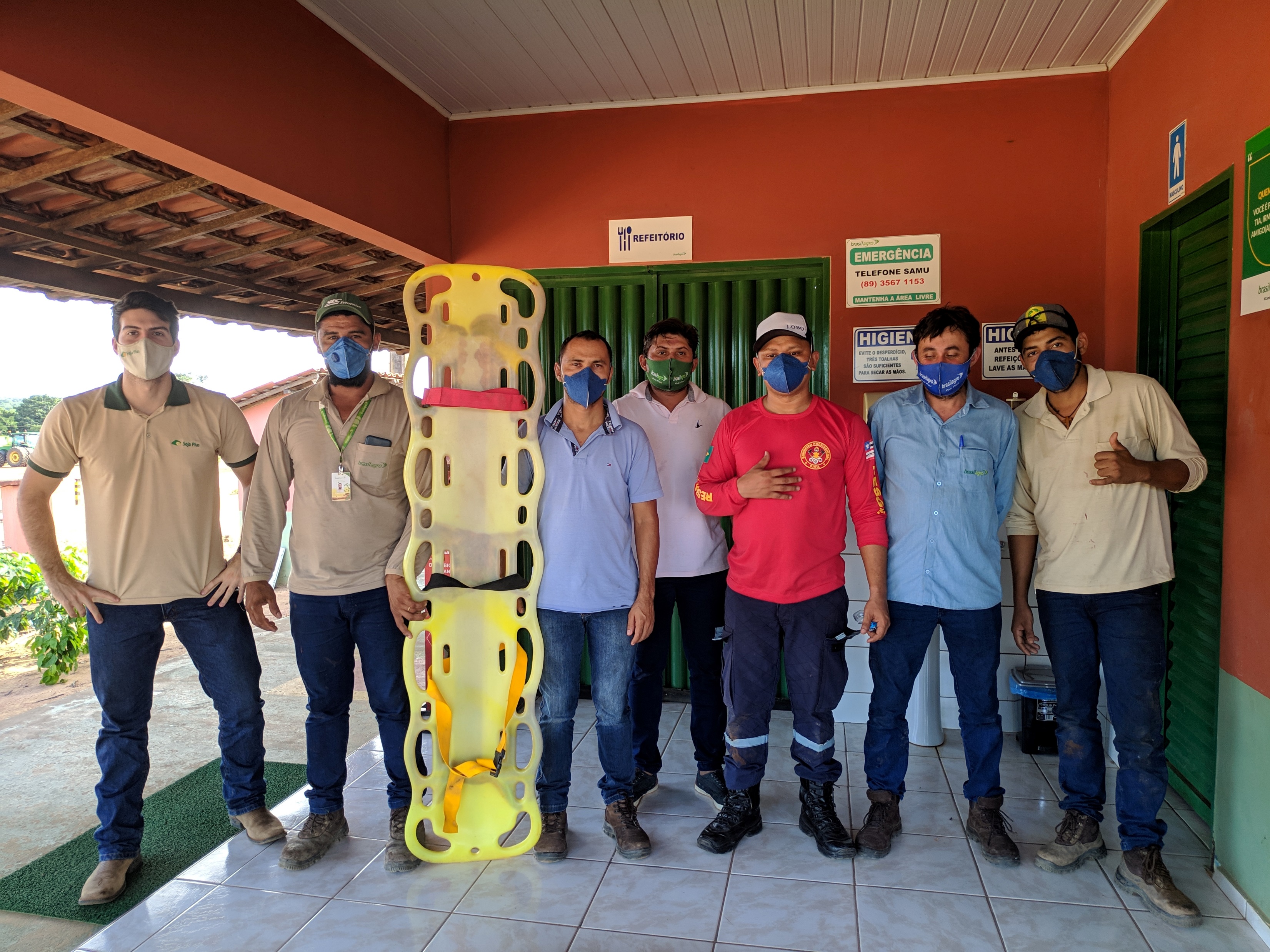 Visita Técnica – Faz Guará
Curso NR-35 – Faz Avarandado
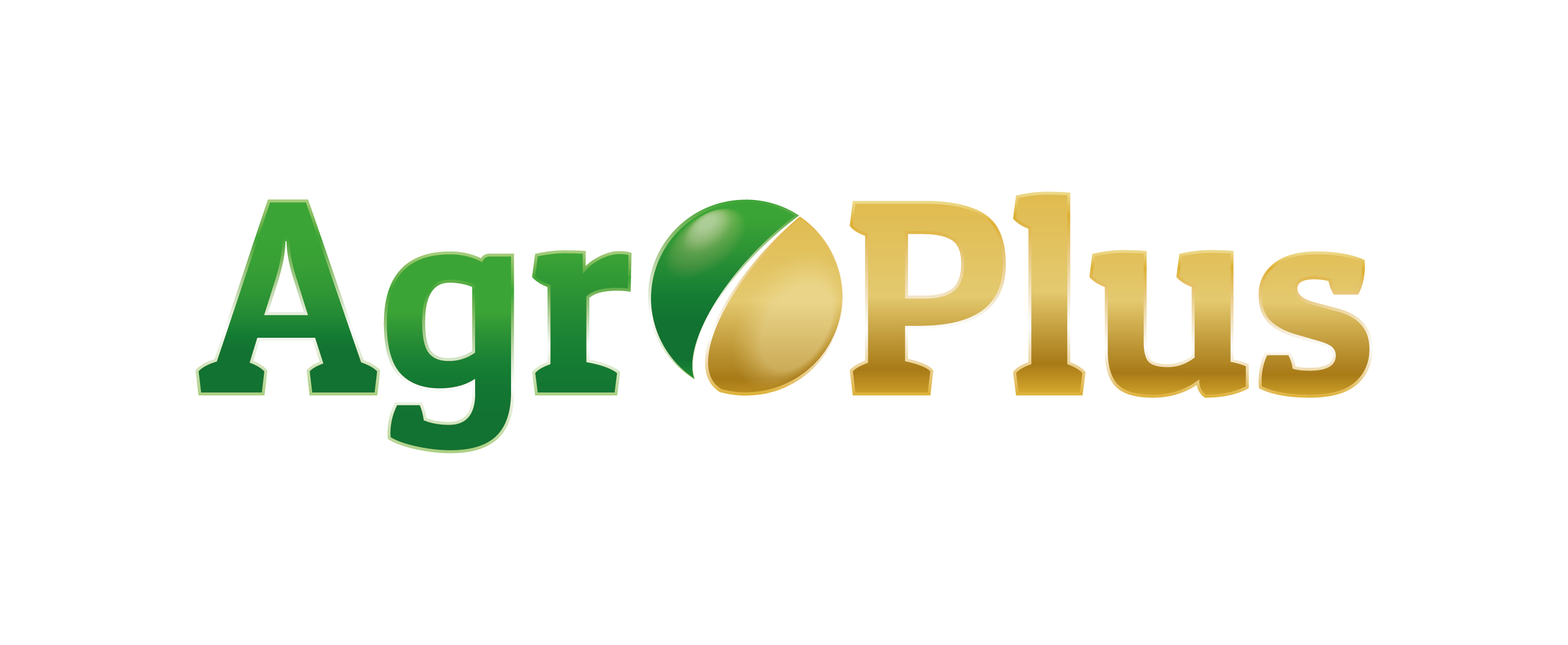 AgroPlus no campo
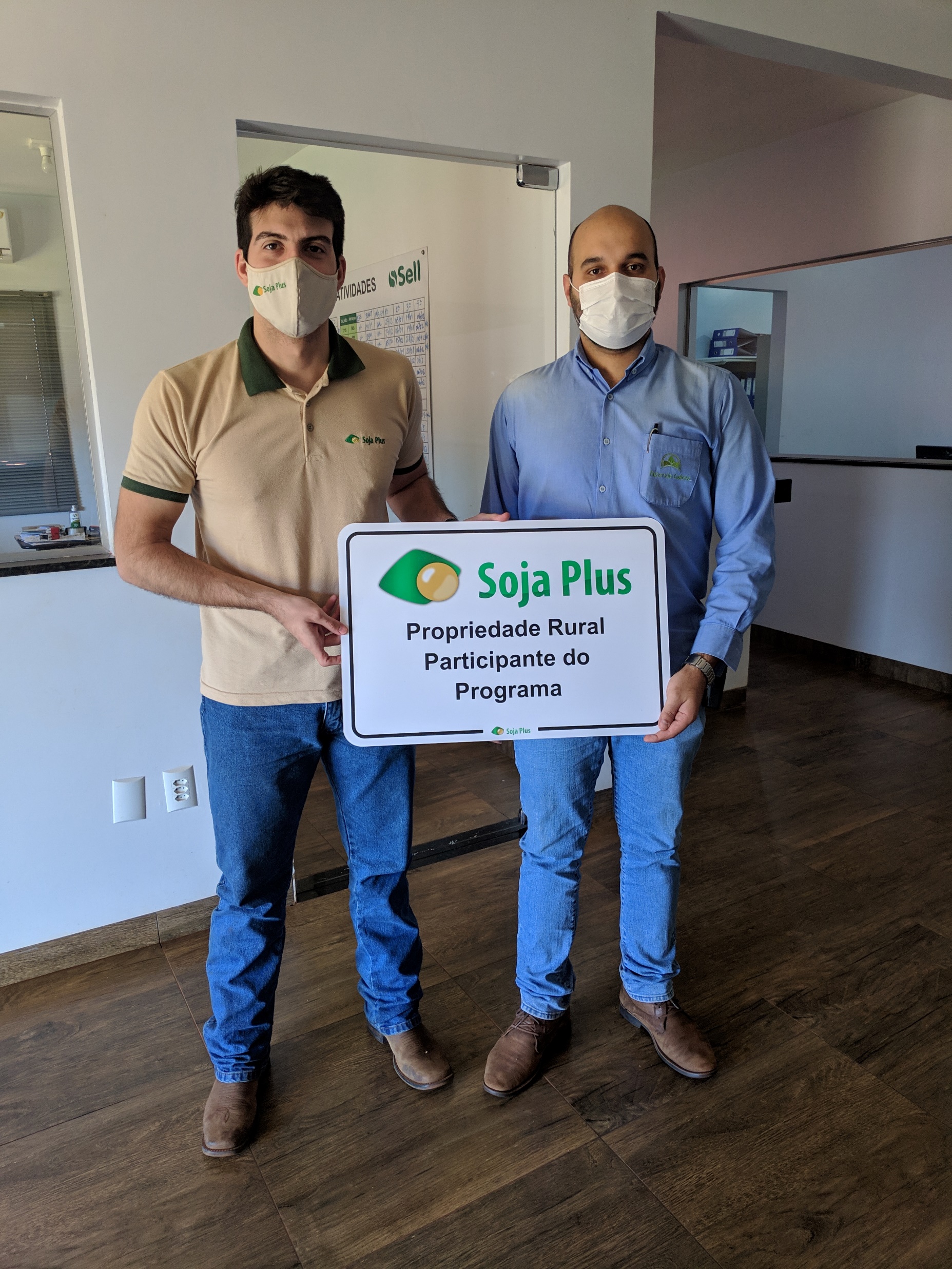 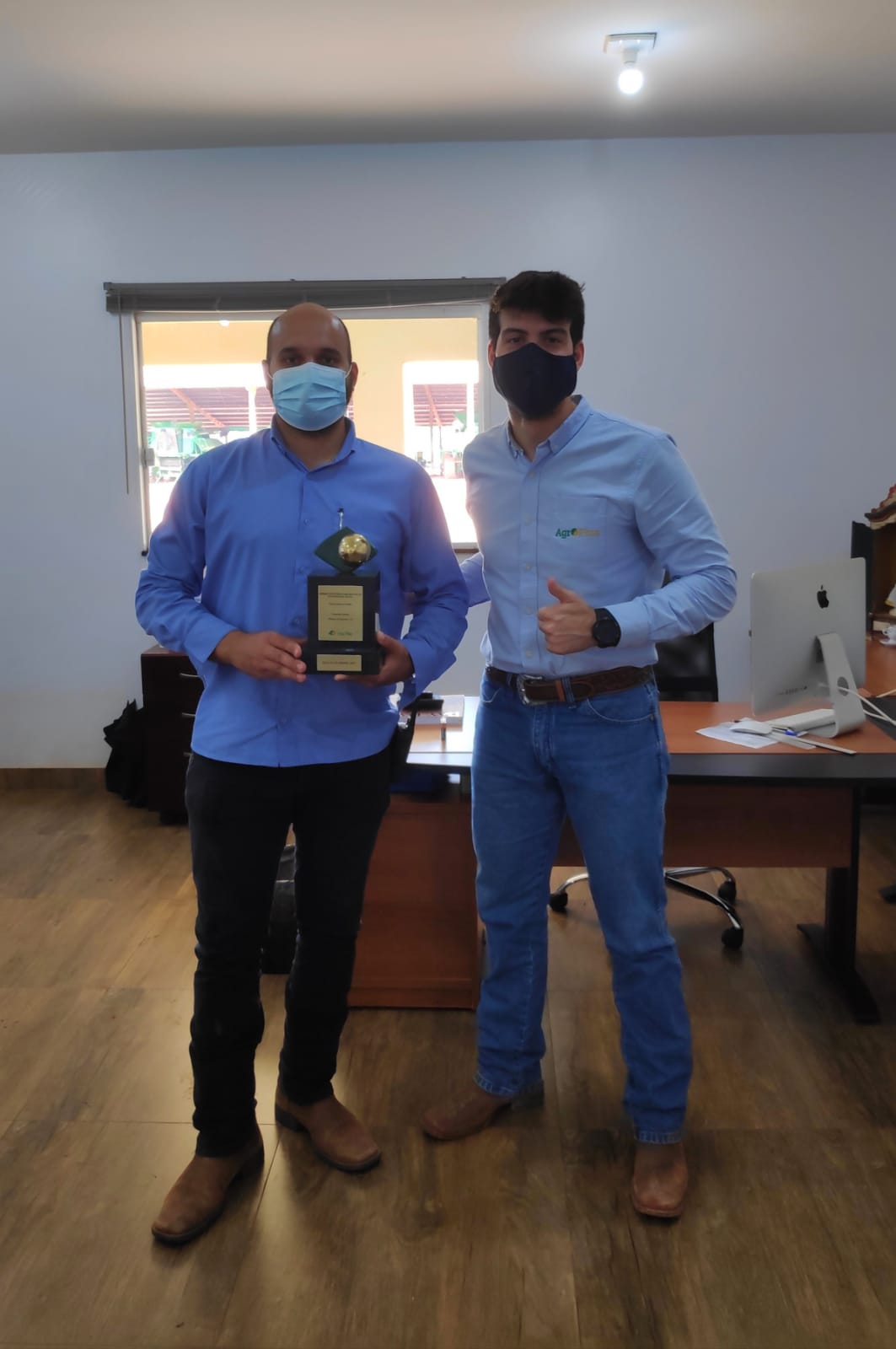 Premiação - Fazenda Galiota
Visita técnica - Fazenda Galiota
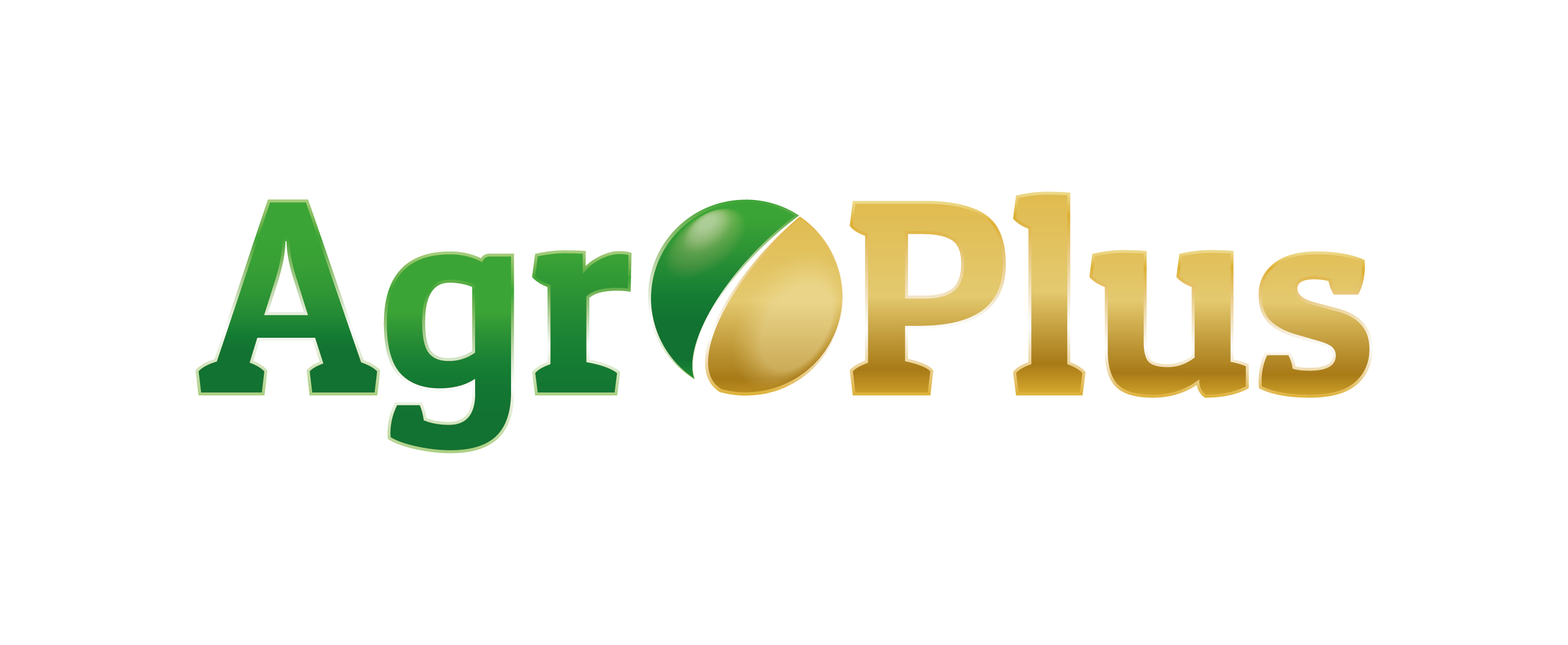 AgroPlus no campo
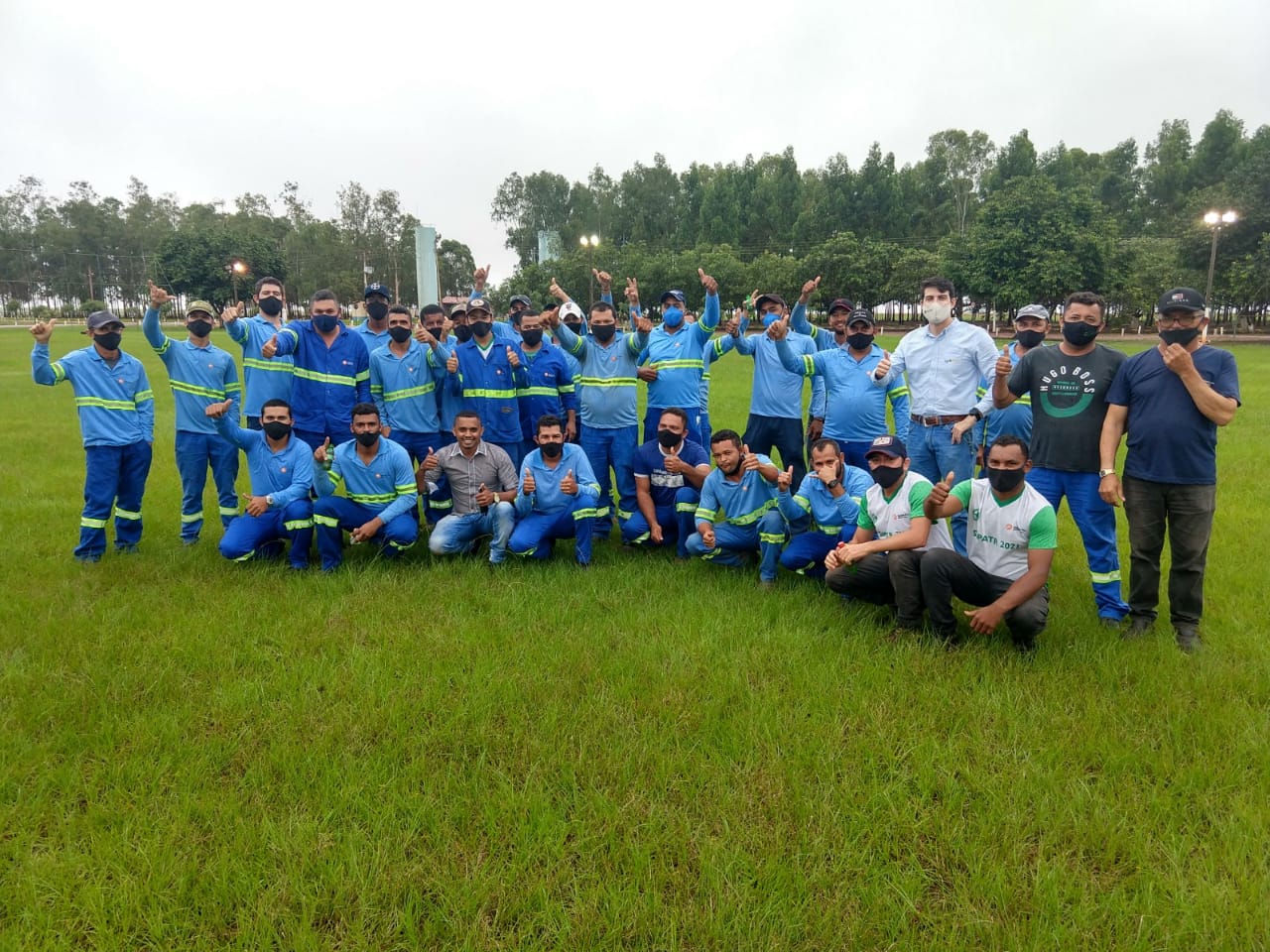 I Edição da rodada de treinamentos NR-31.7


08/12/2021 (Baixa Grande do Ribeiro – PI)

14/12/2021 (Ribeiro Gonçalves – PI)

16/12/2021 (Santa Filomena – PI)
1º Curso da rodada de treinamentos (NR-31.7)
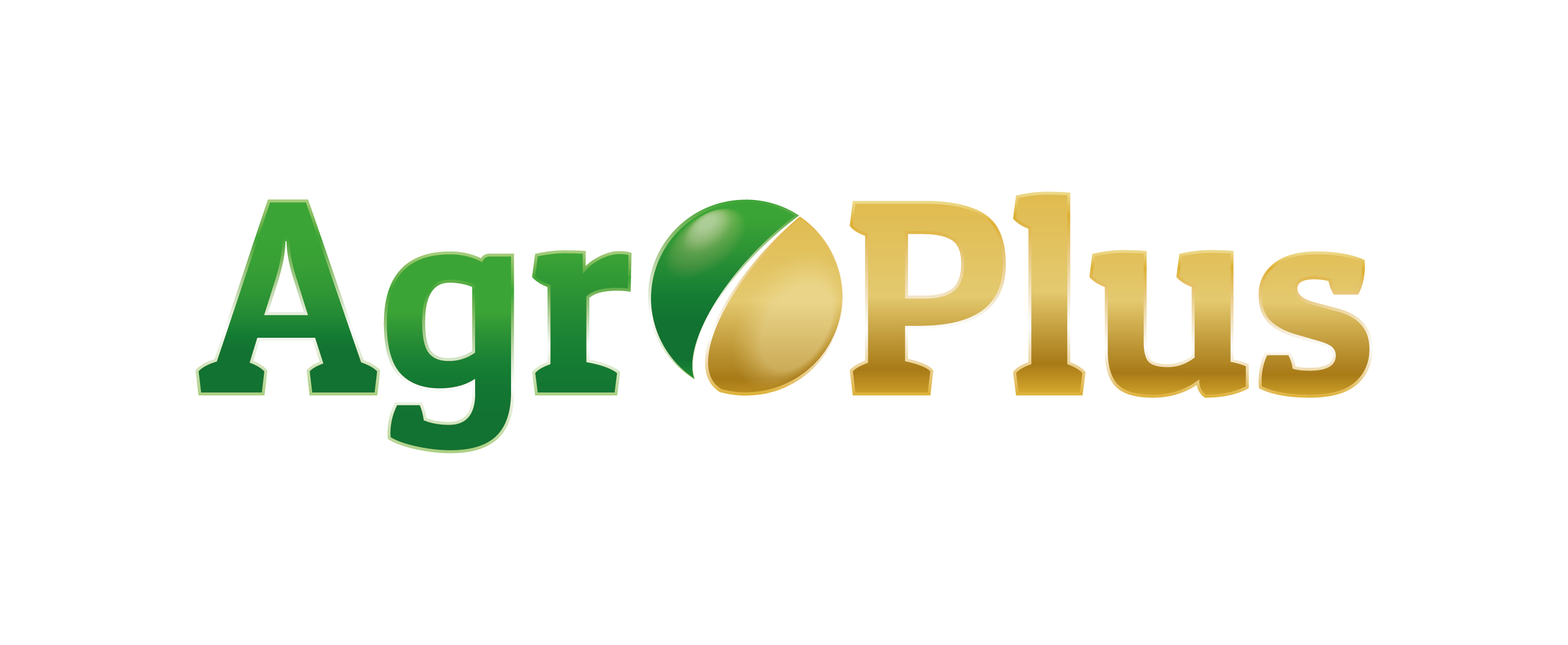 Próximos Passos
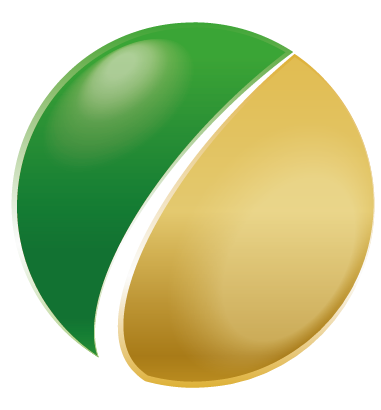 Realização de 13 cursos até Fev – 2022.
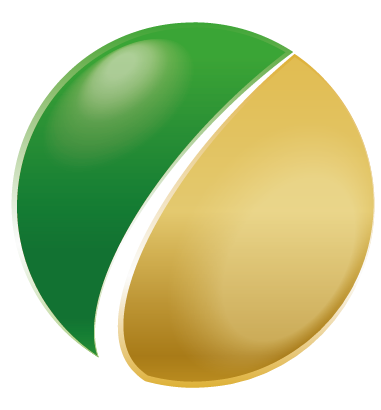 Realização da II edição dos Cursos de Classificação de Grãos - 2022
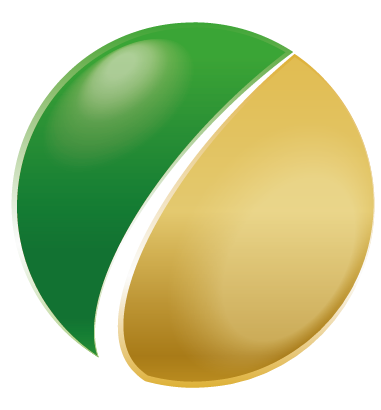 Aumentar abrangência do programa para outros municípios do estado.
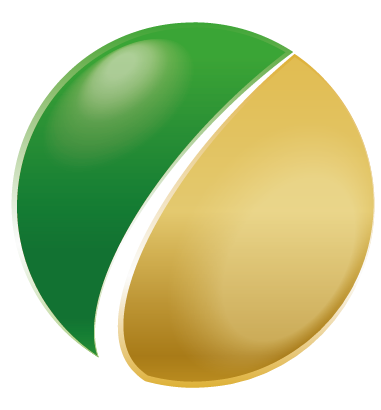 Realização de novas parcerias e acordos de cooperação no estado.
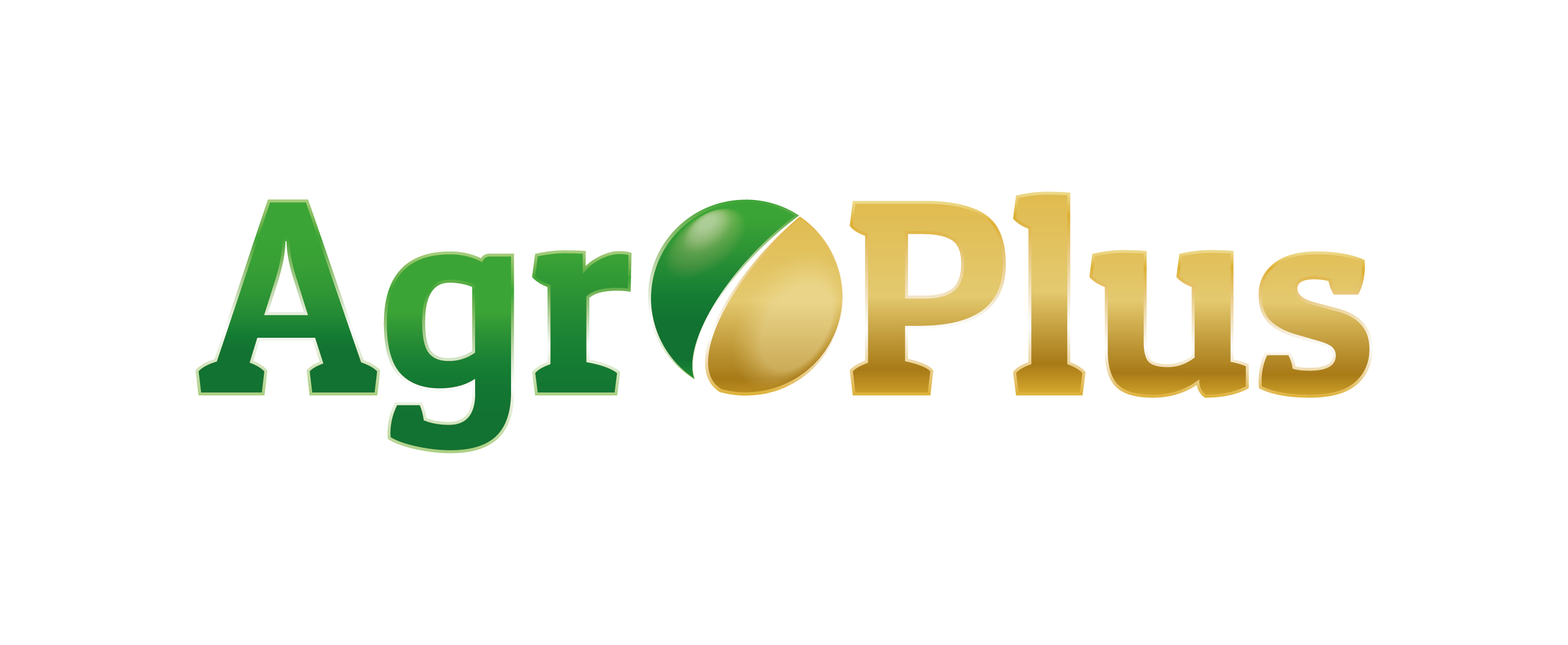 Parceiros
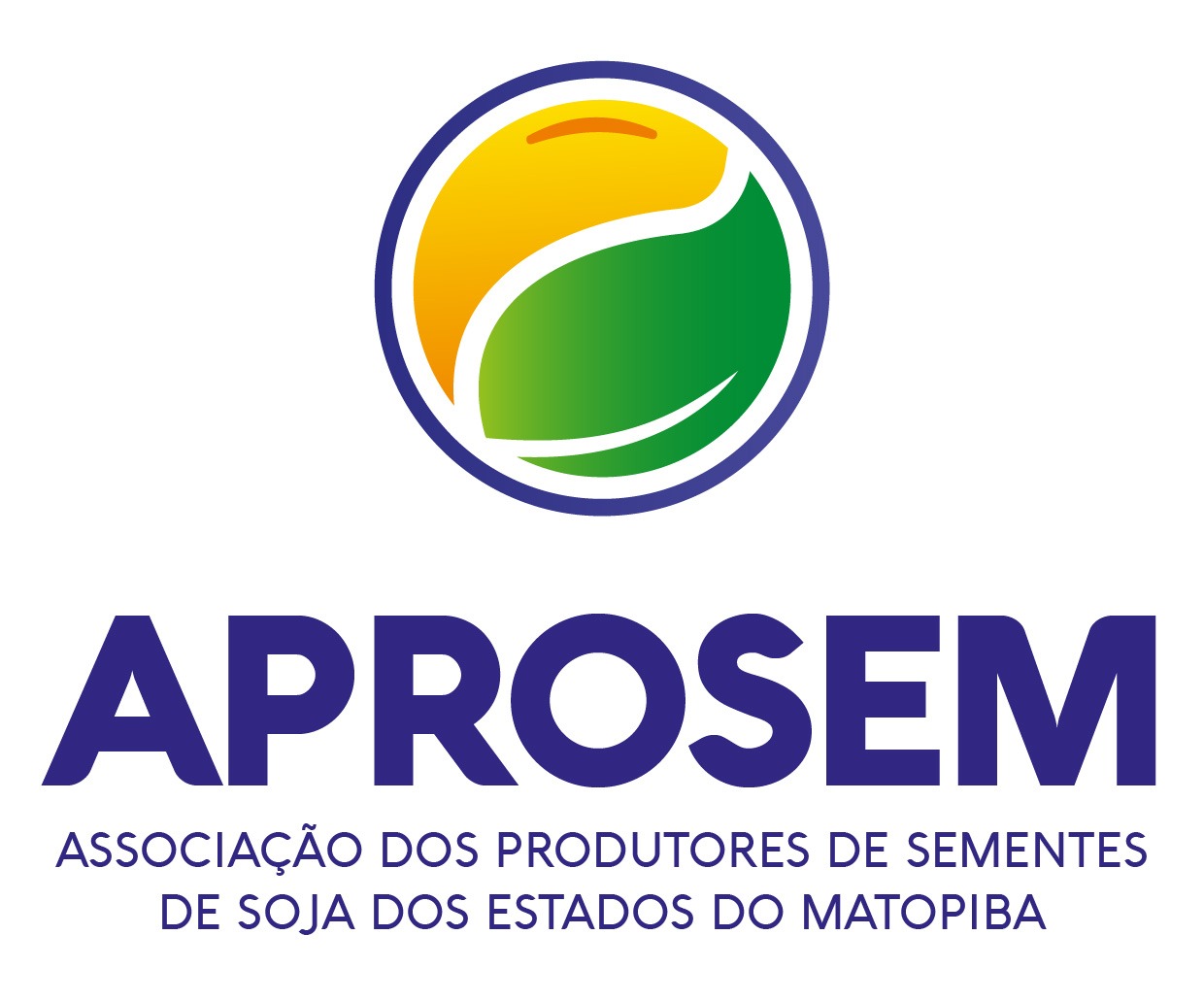 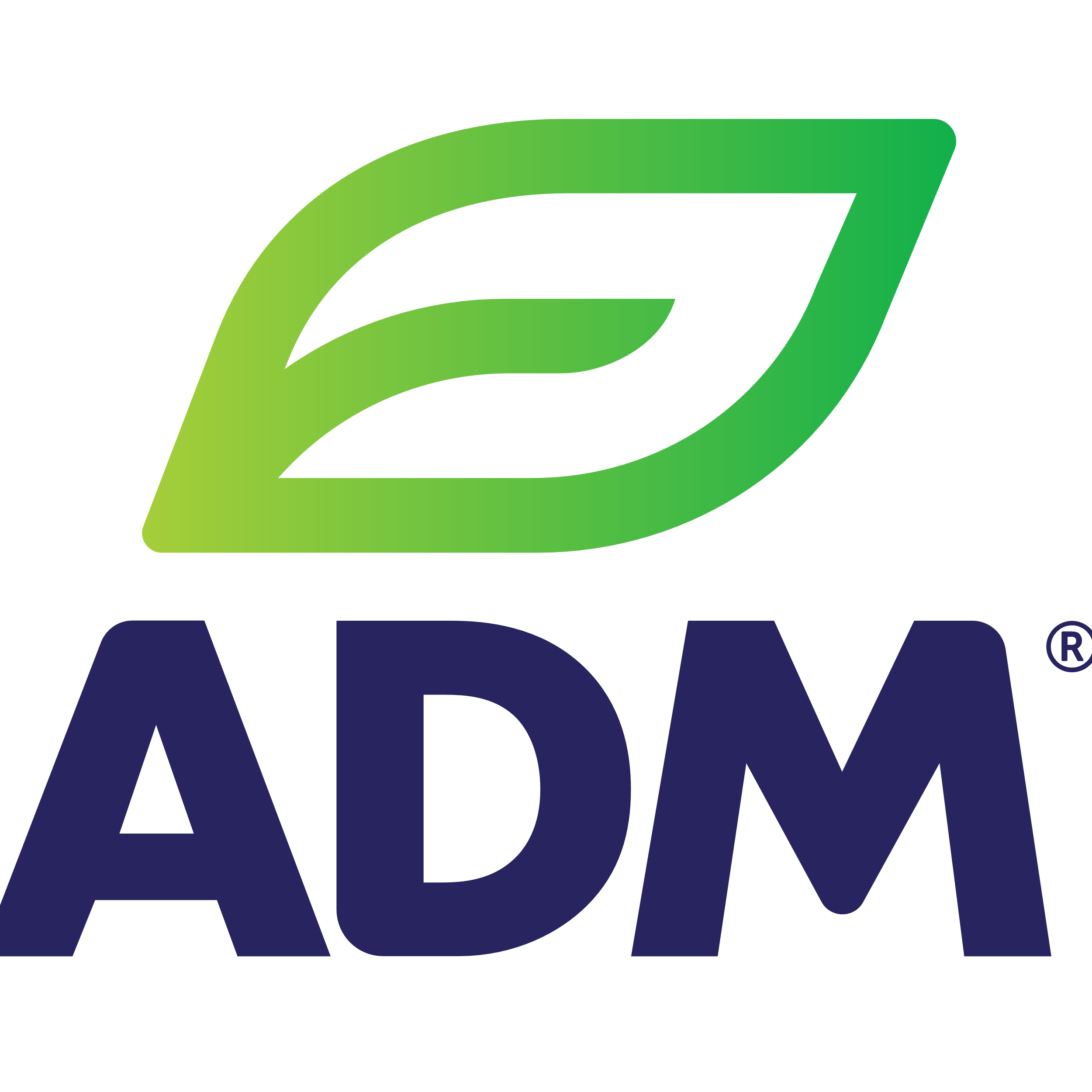 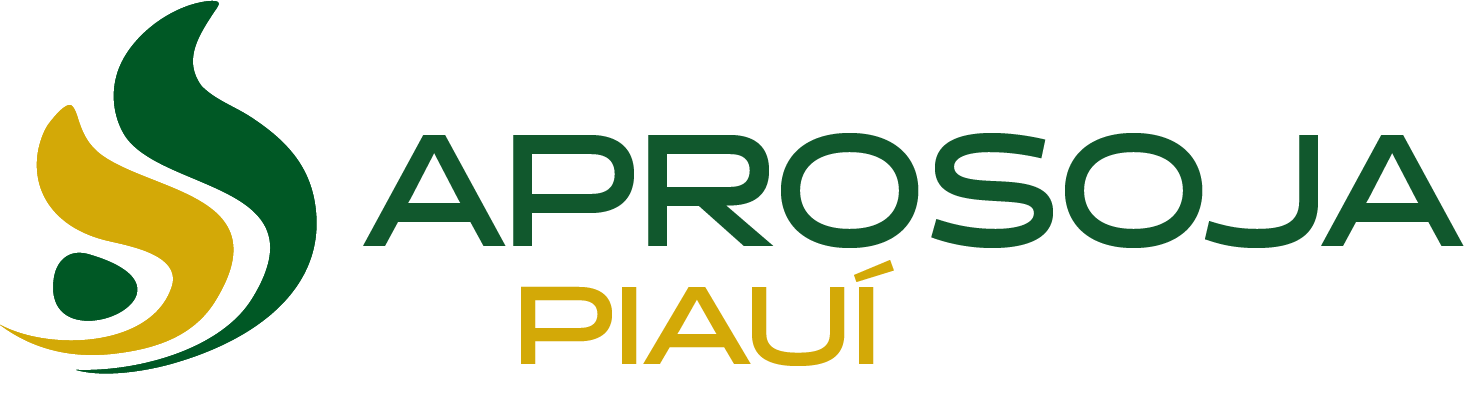 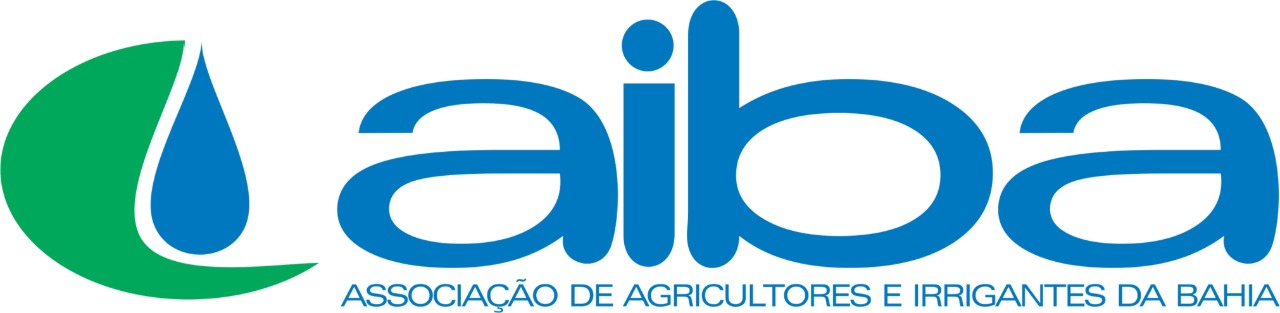 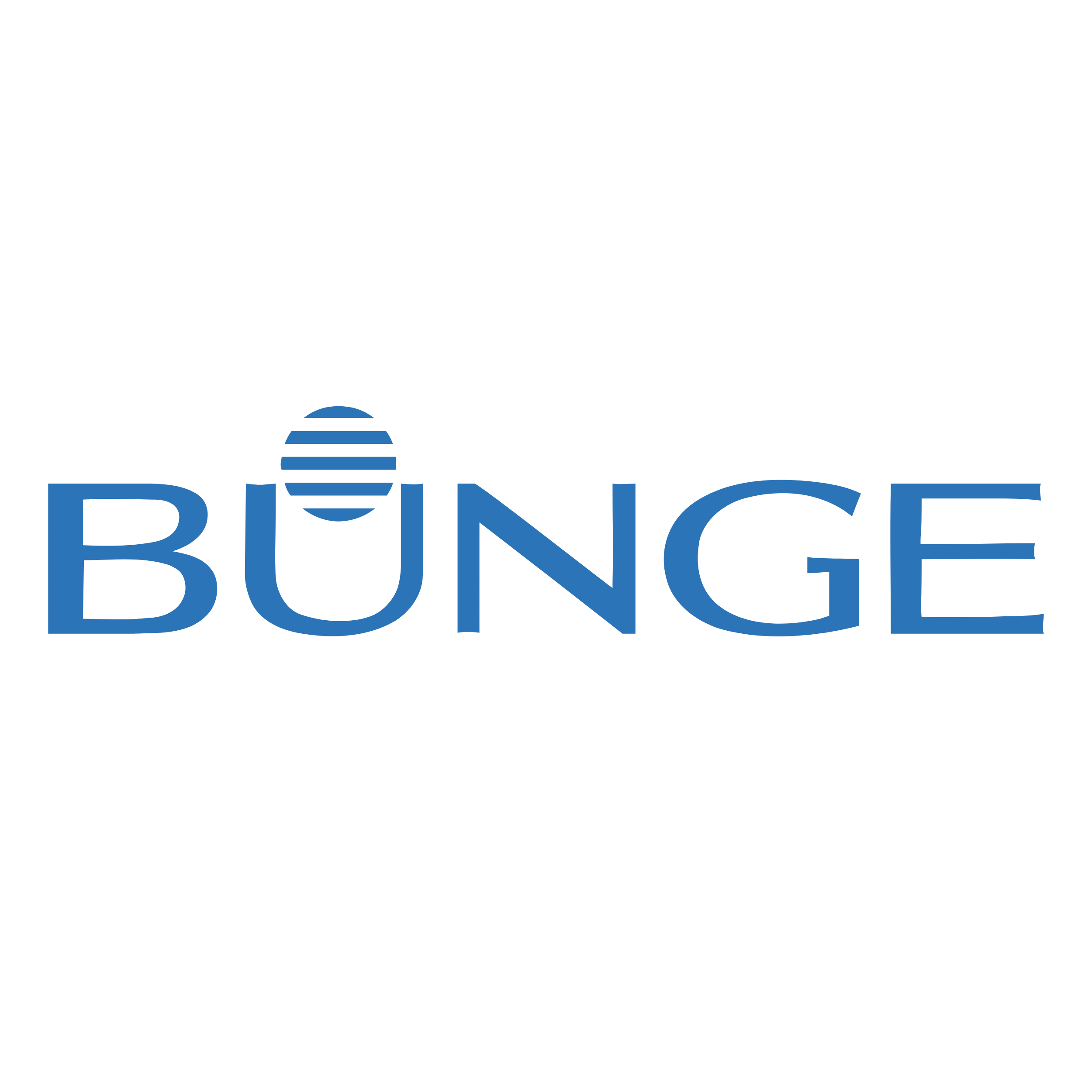 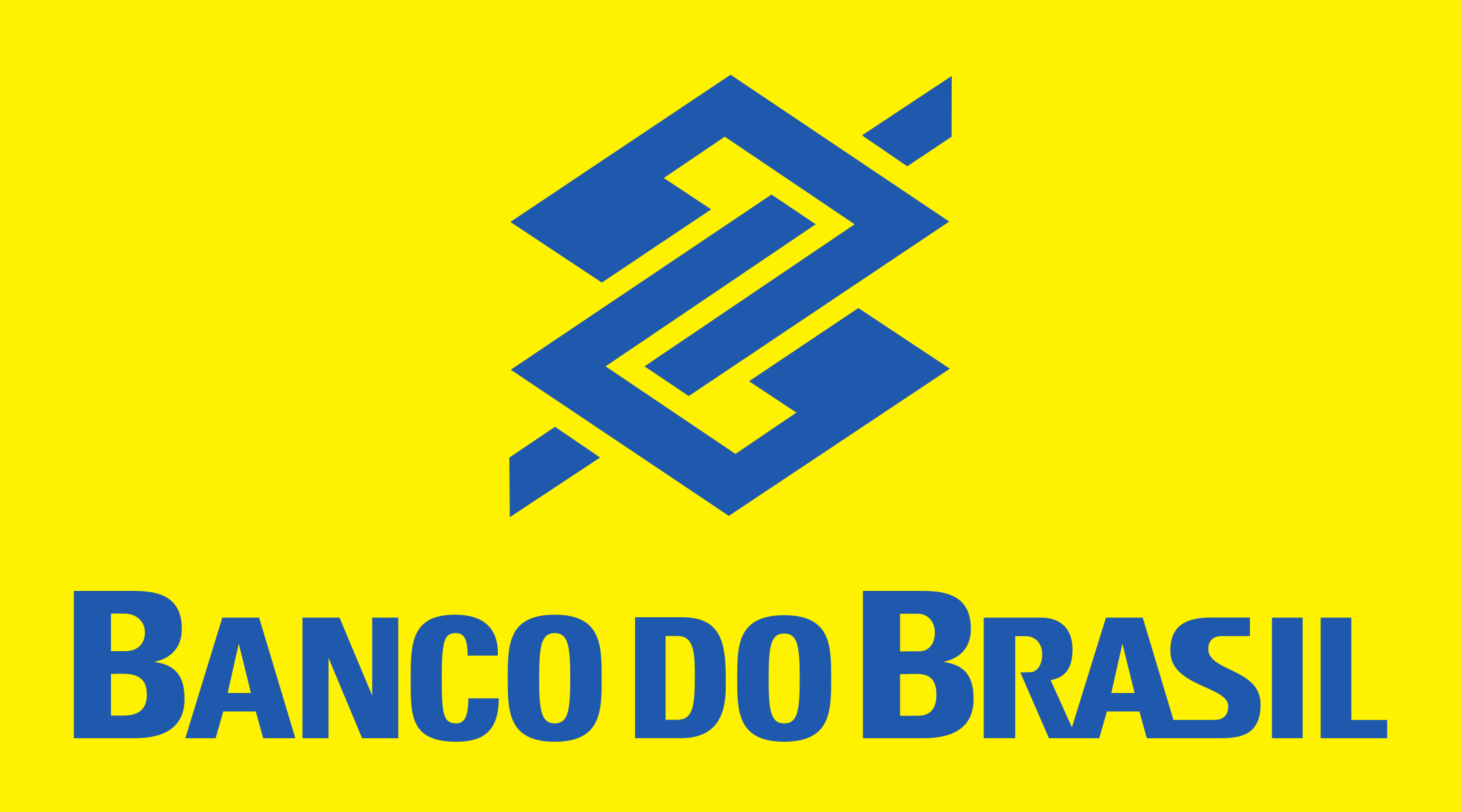 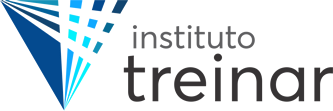 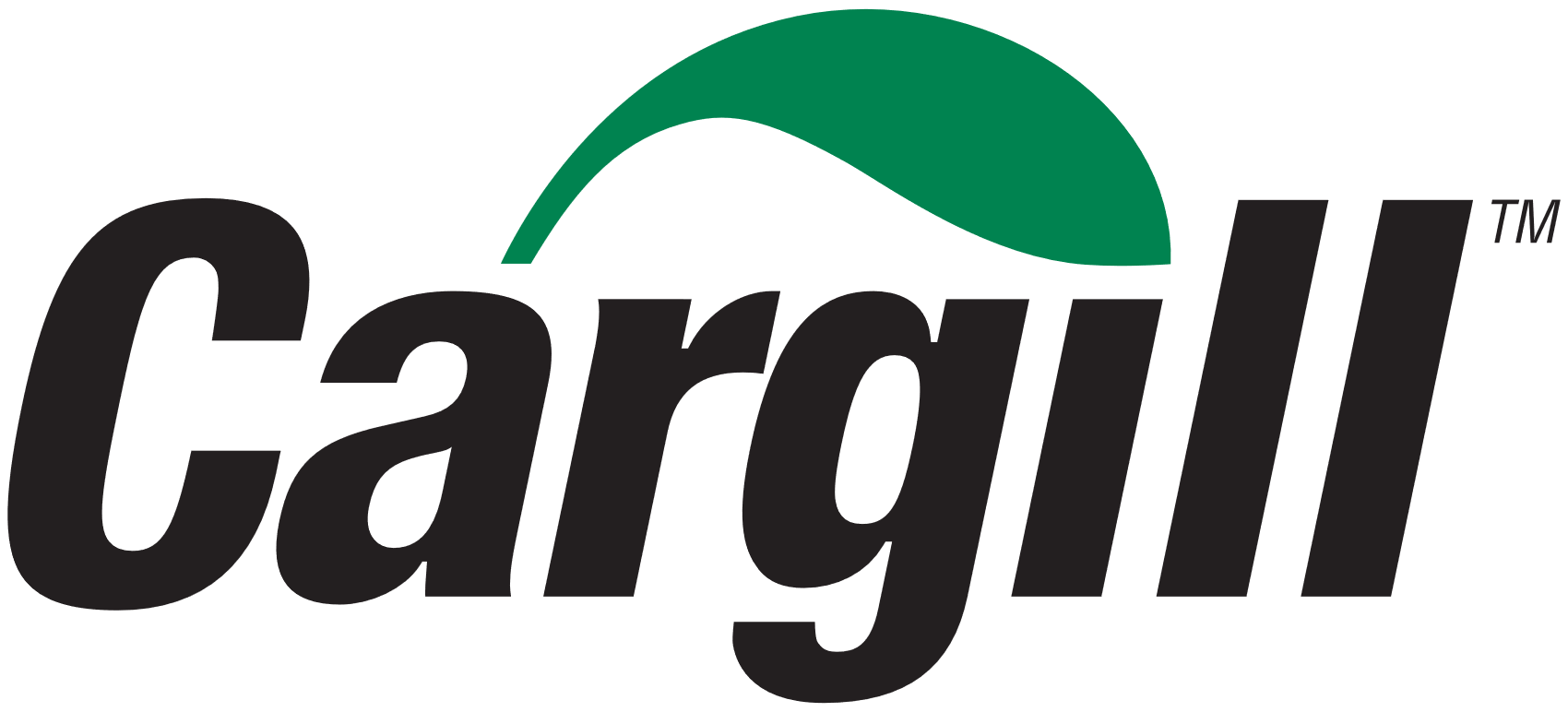 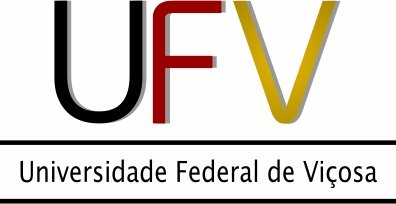 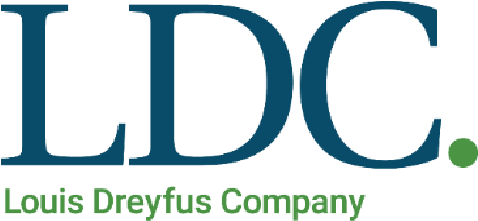 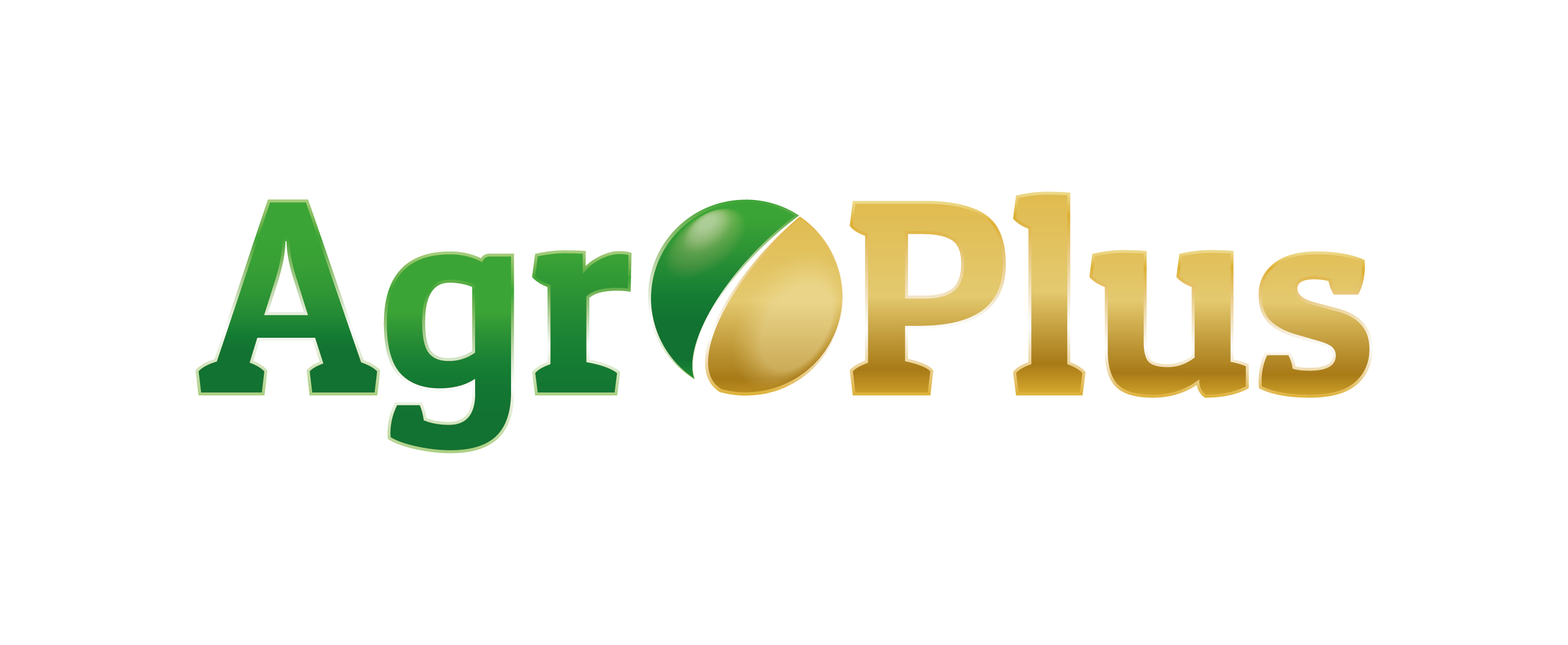 Douglas Chahine Carneiro 
Coordenador Geral AgroPlus Piauí
(99) 9 8468-5151
douglas.chahine@hotmail.com